التحكيم
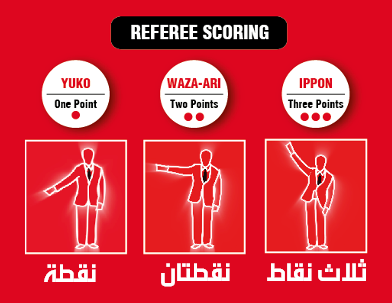 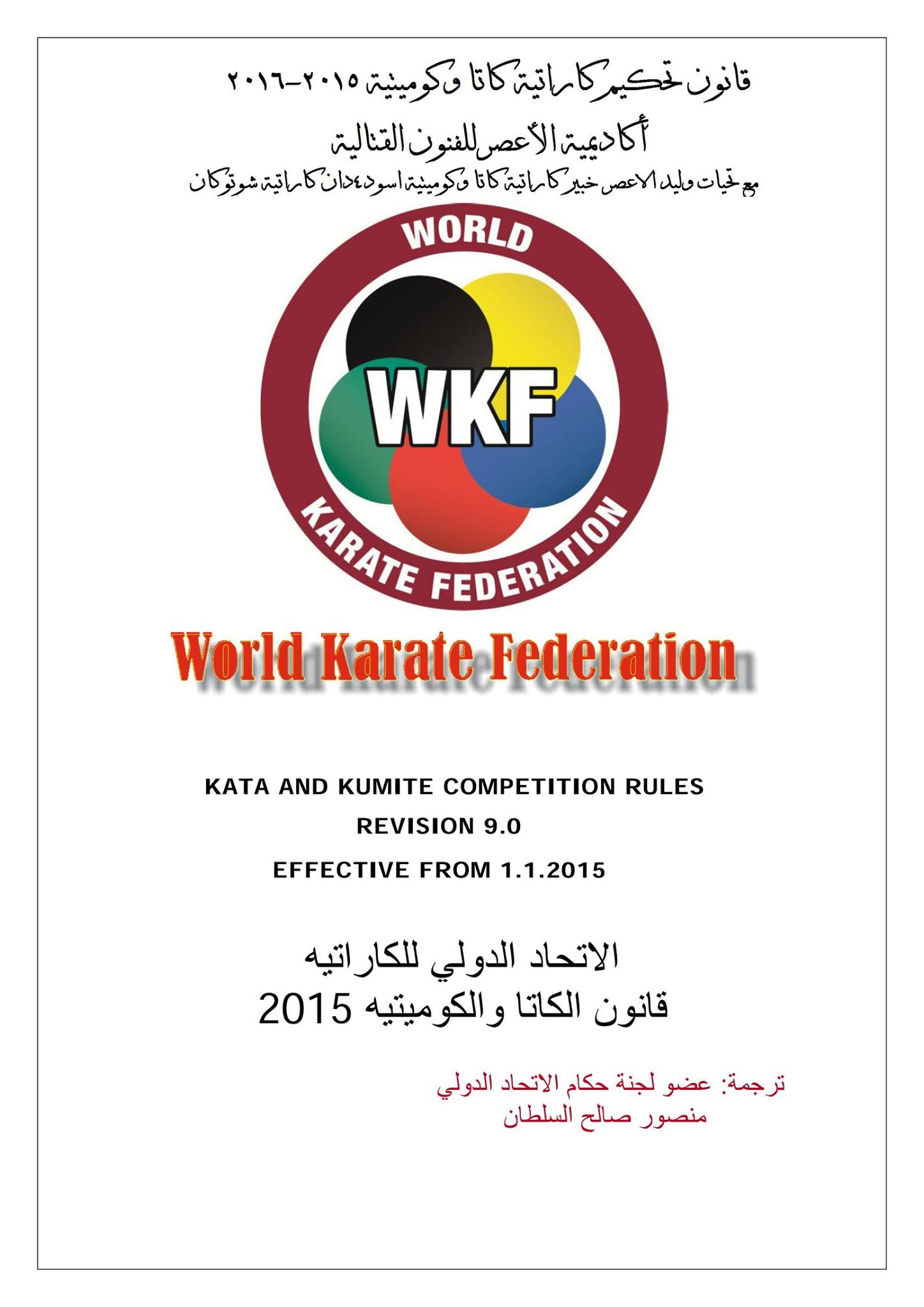 قانون الكاتا
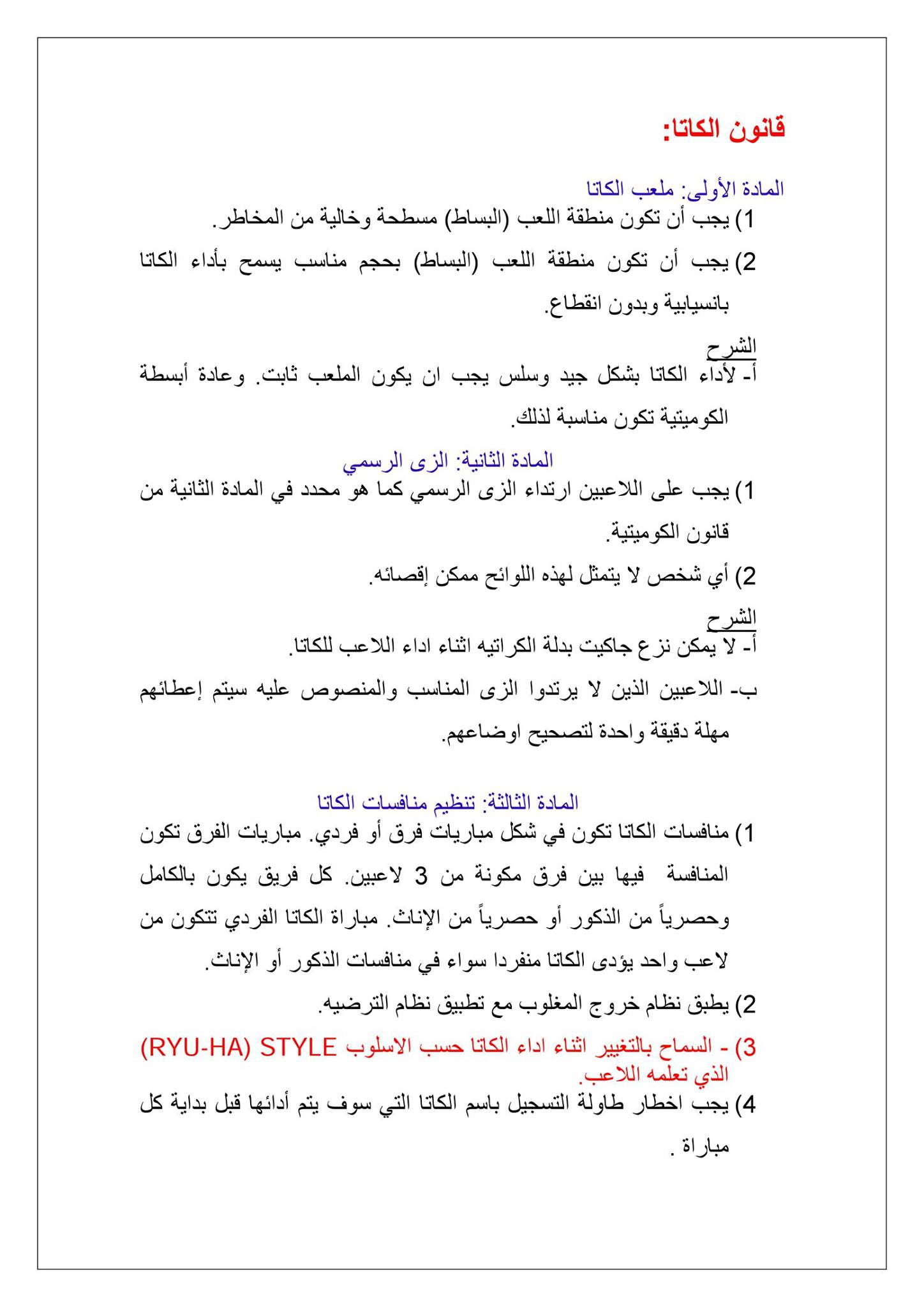 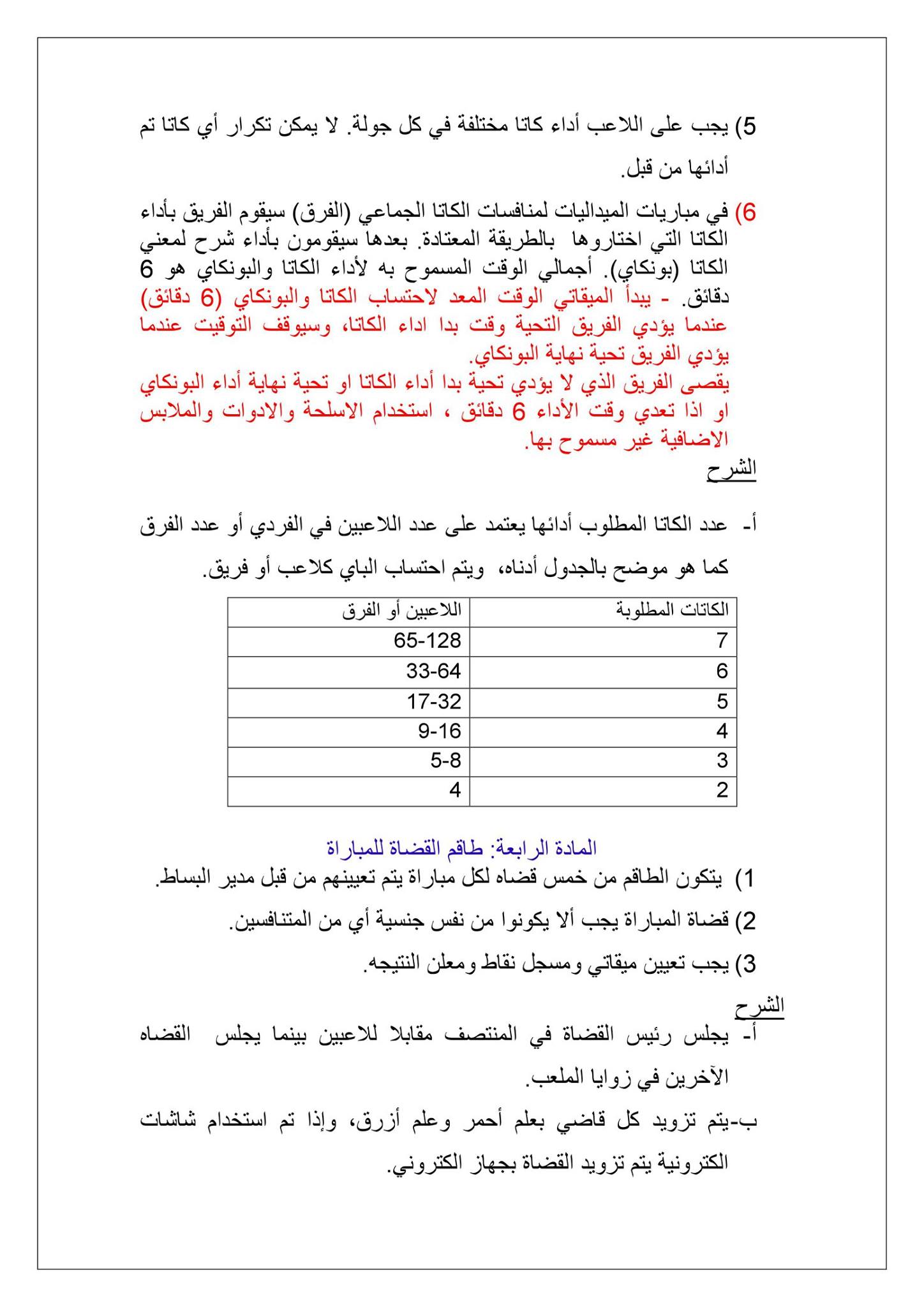 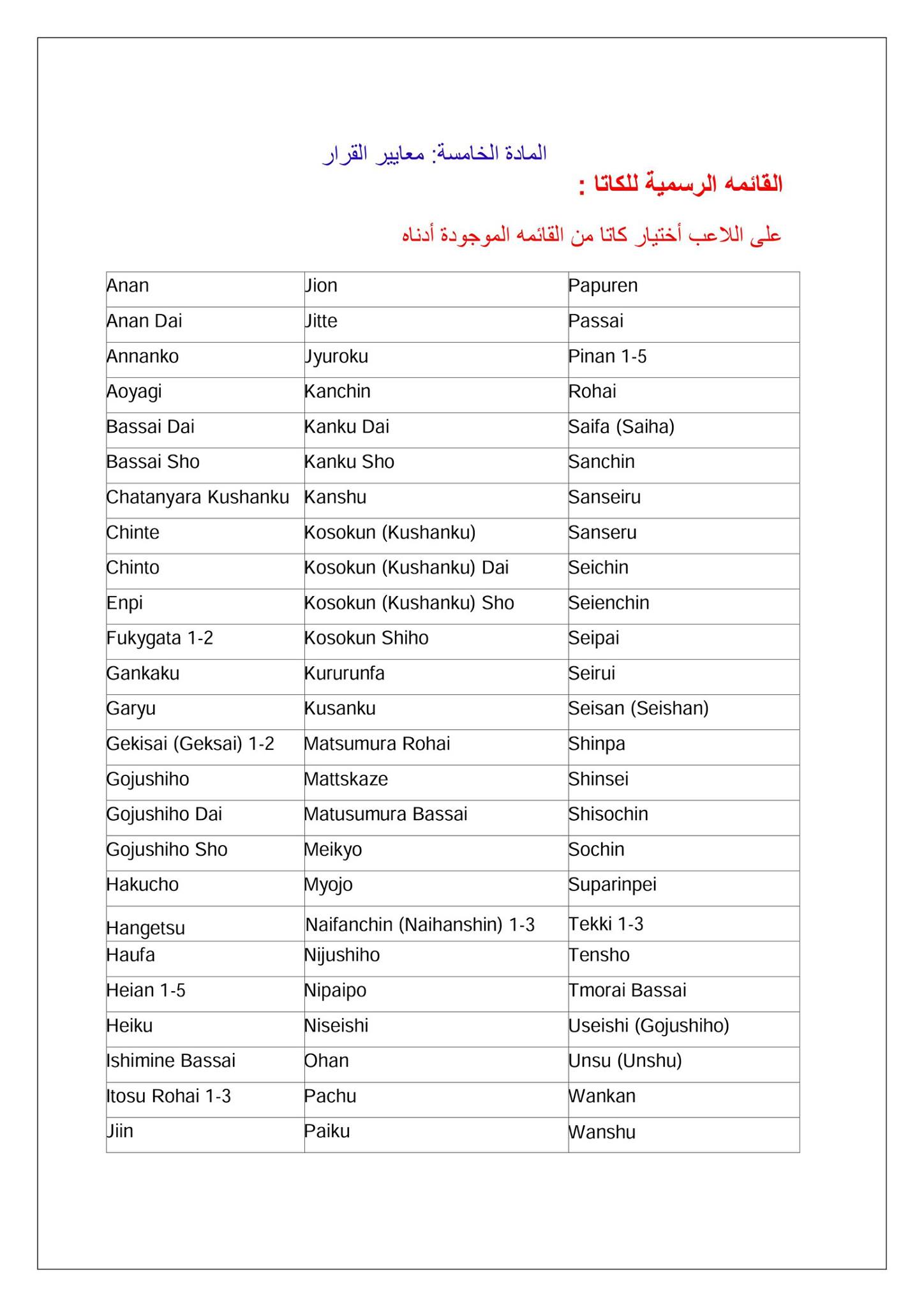 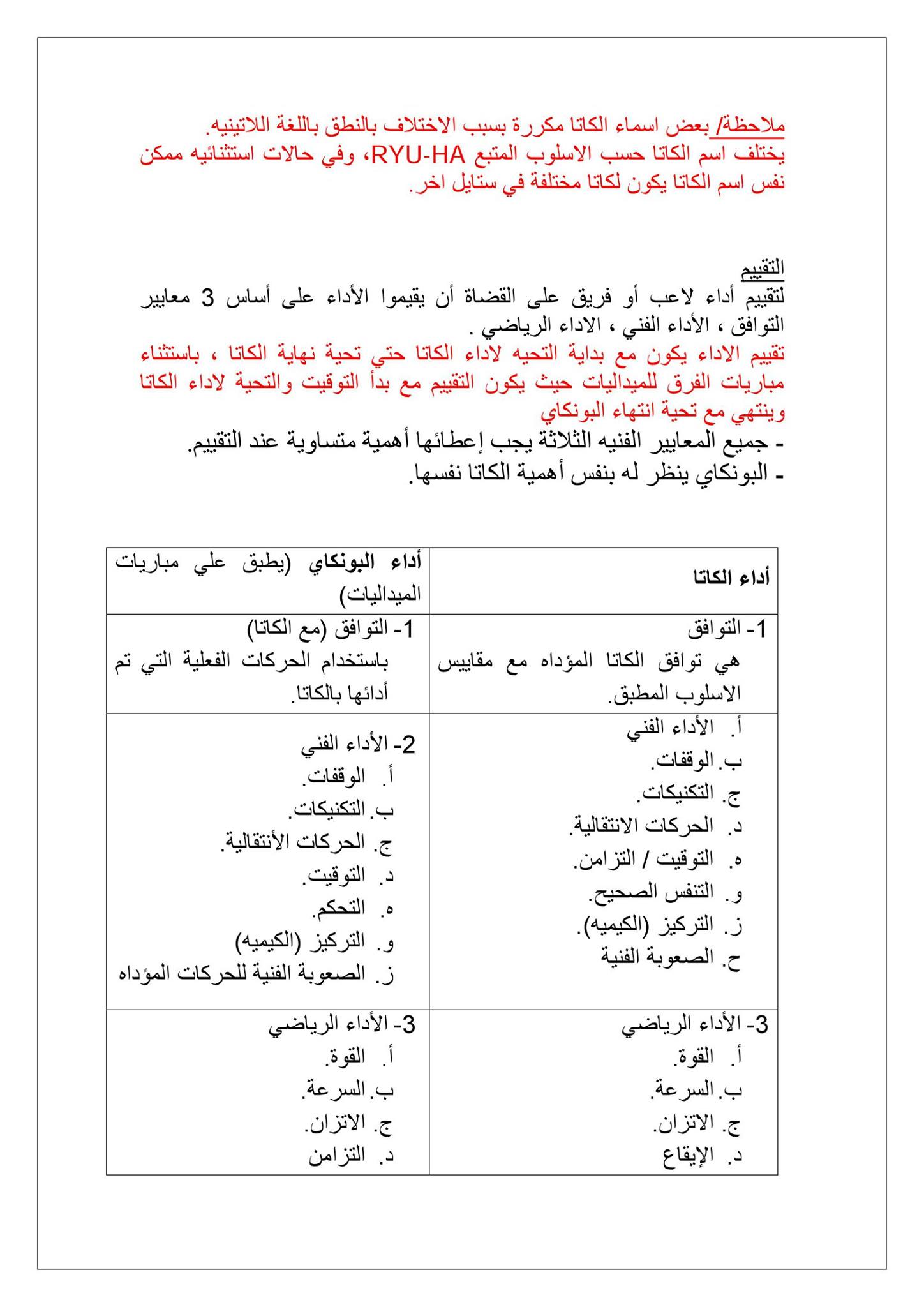 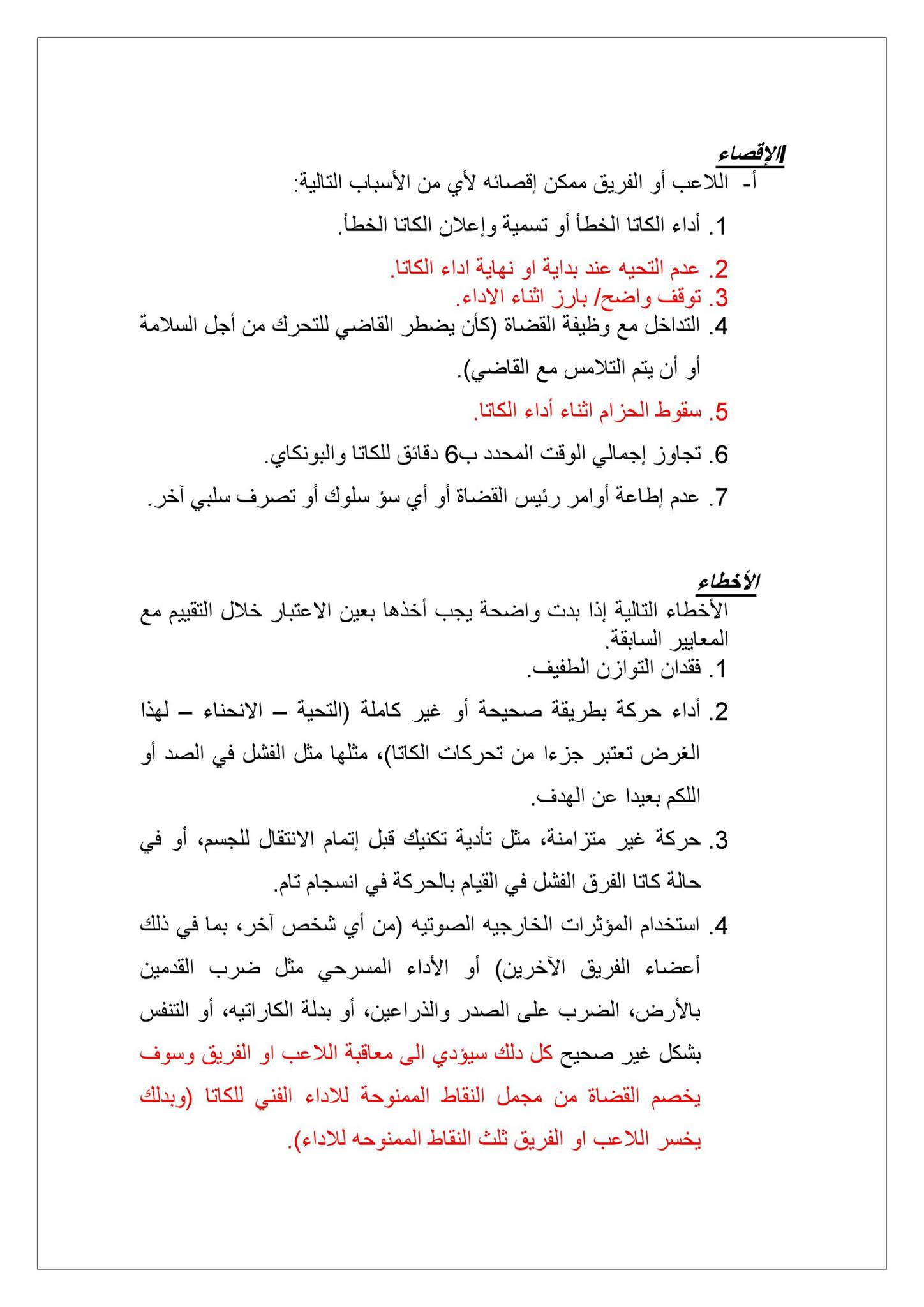 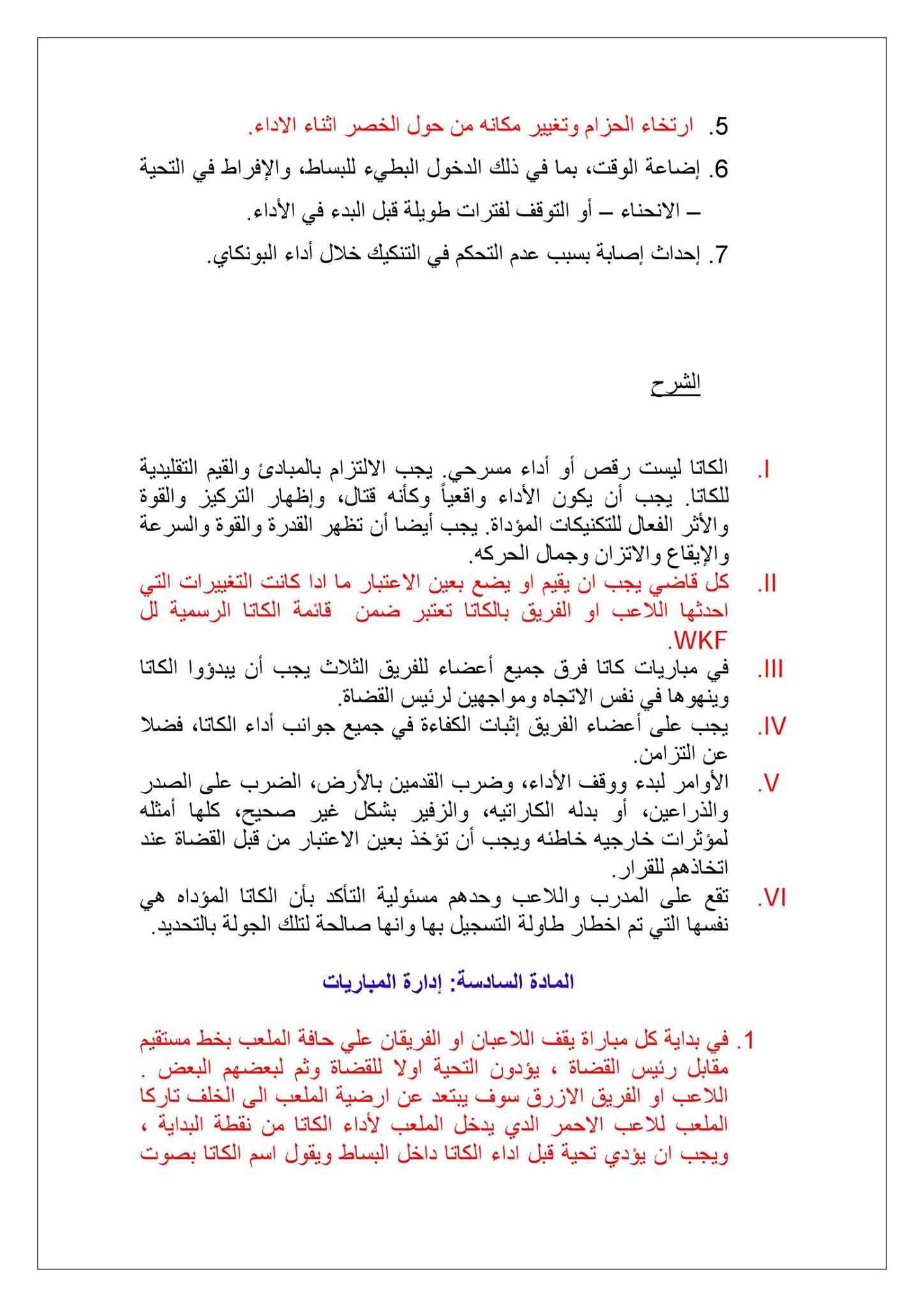 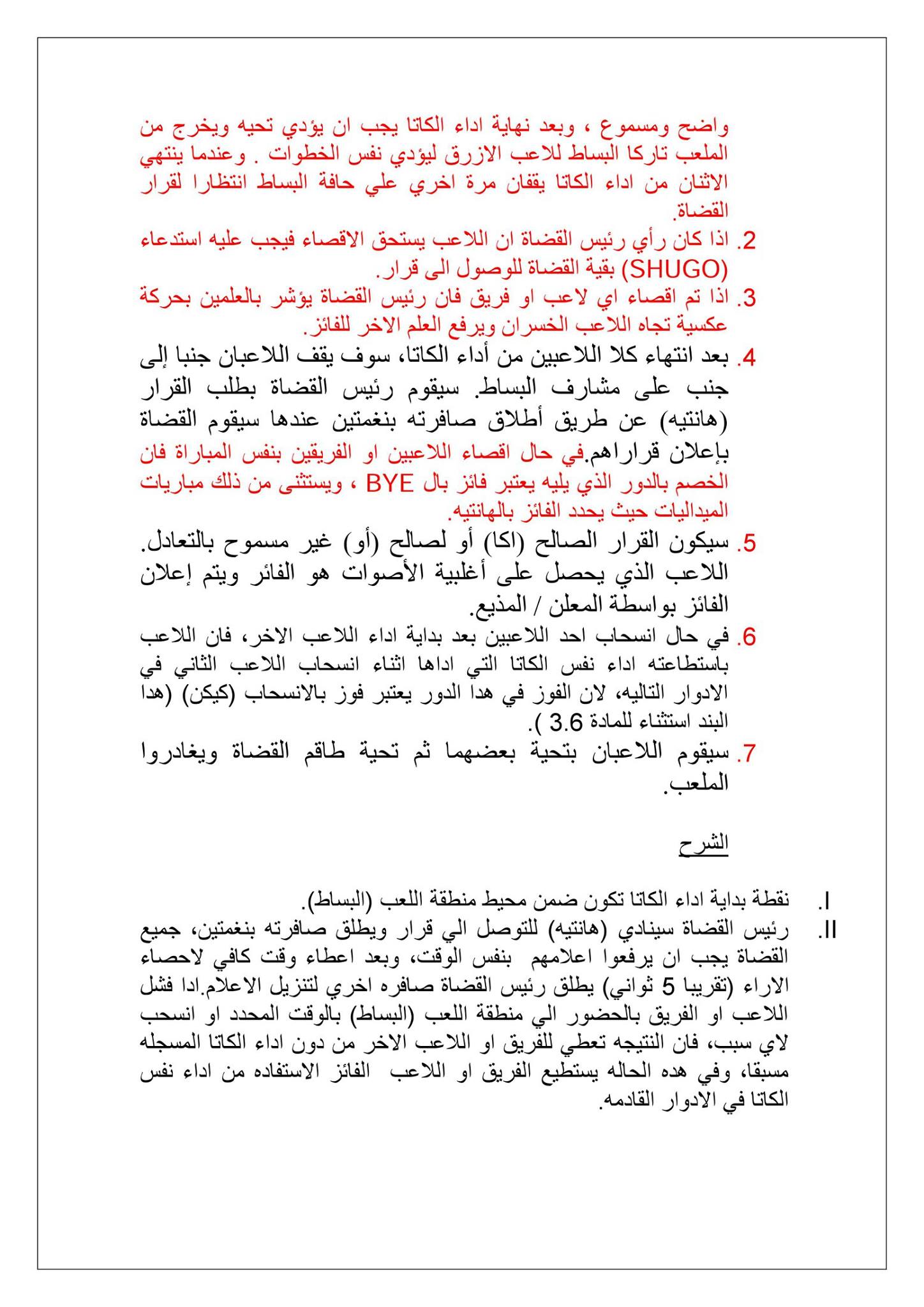 قانون الكوميتيه
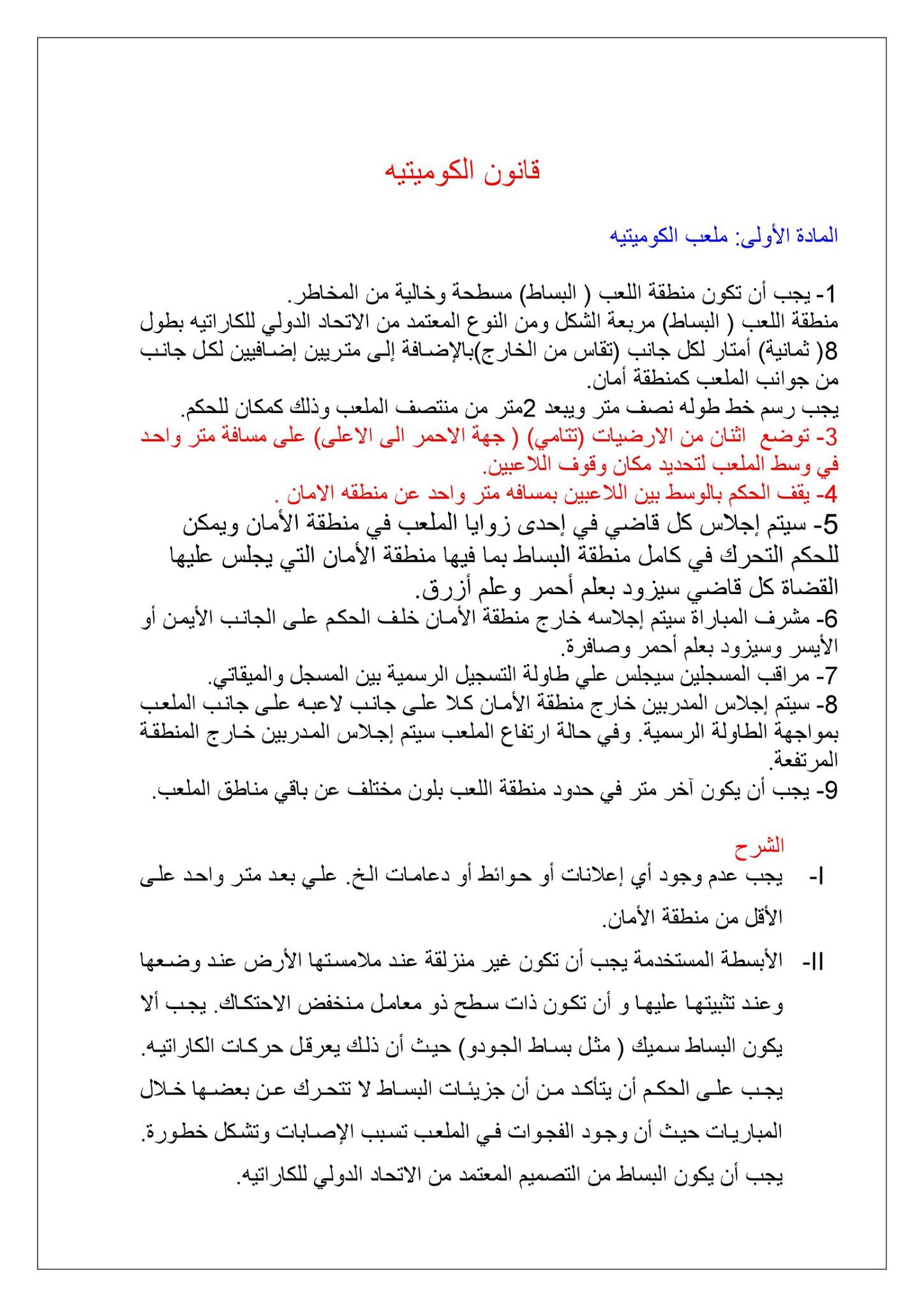 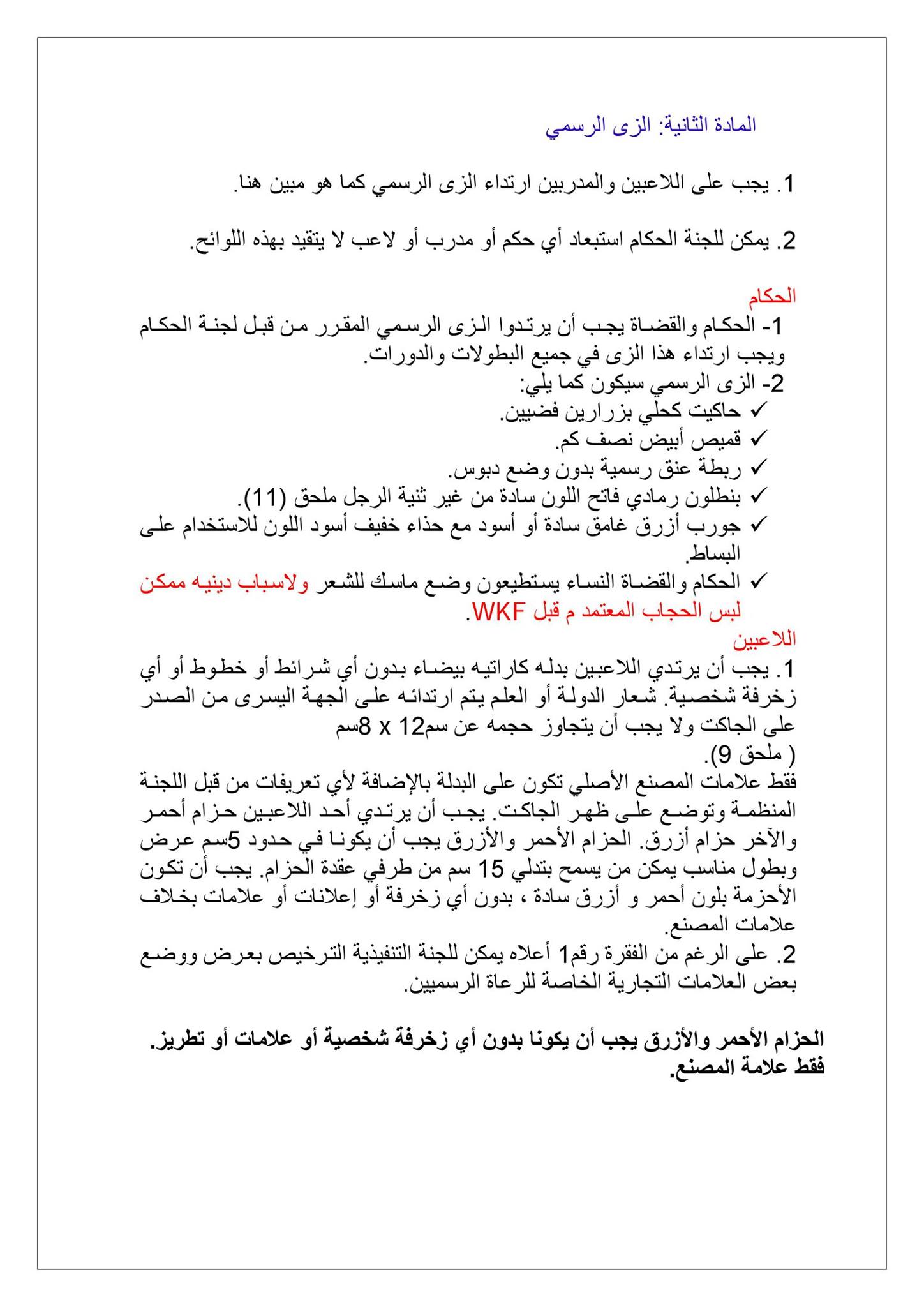 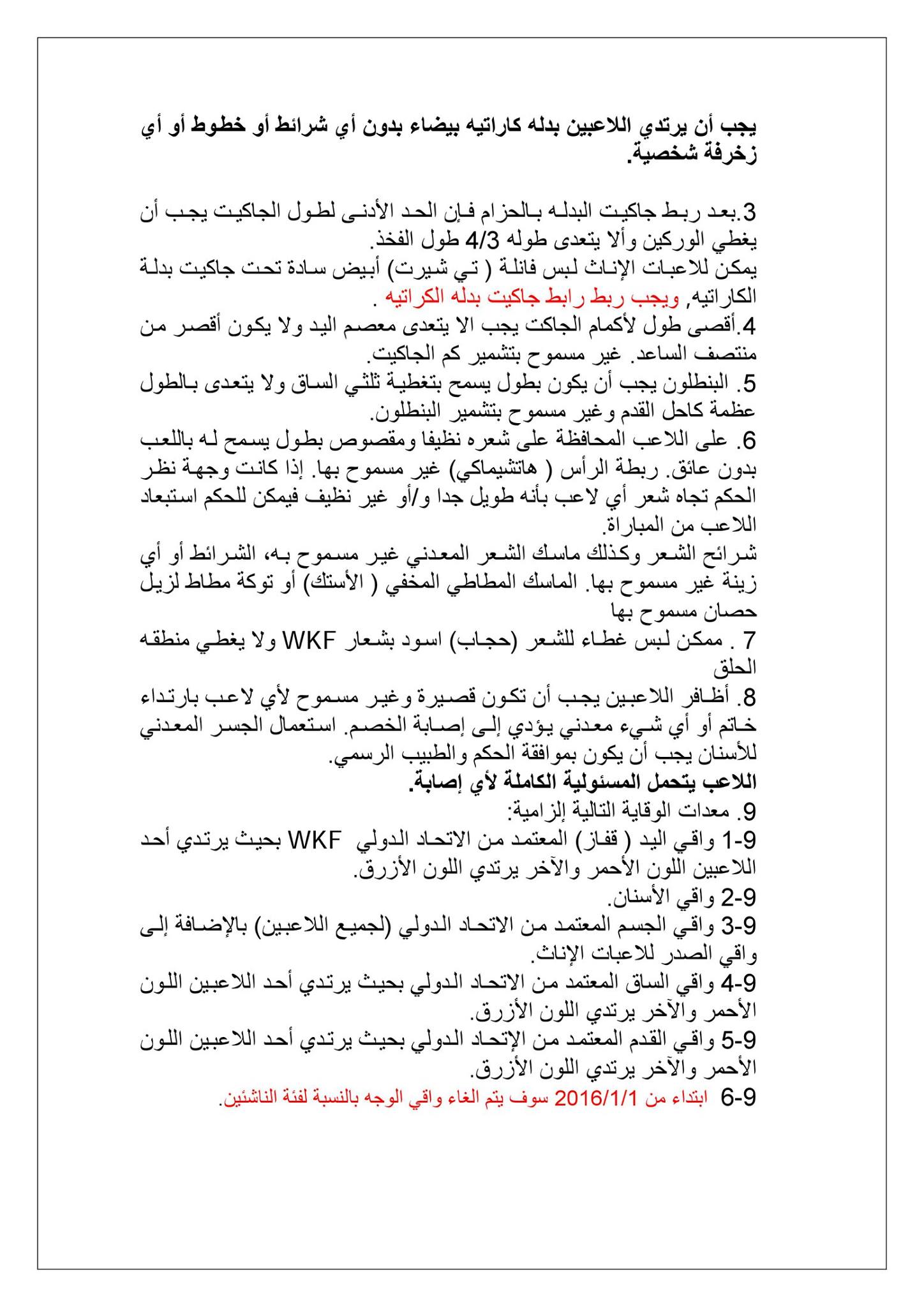 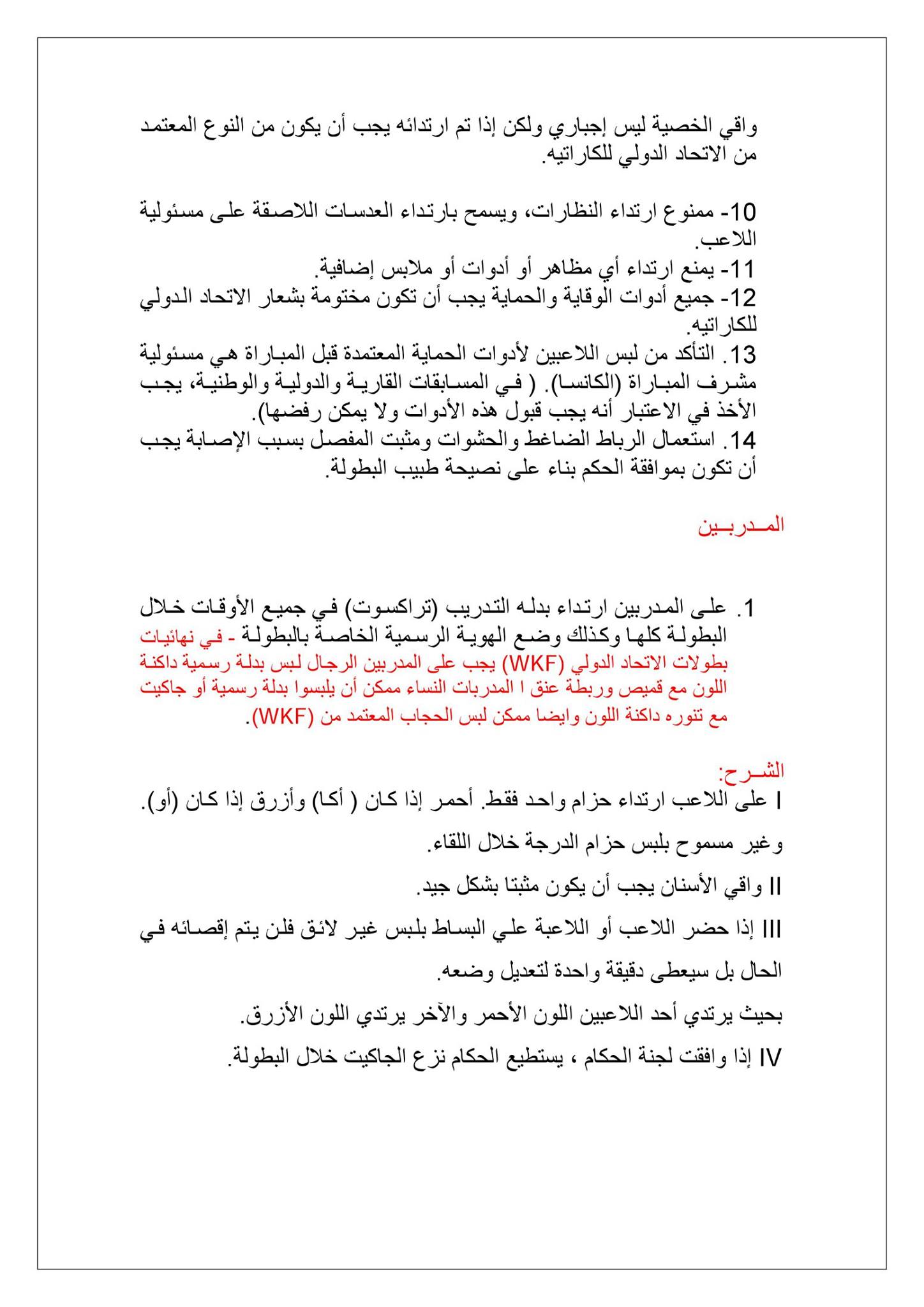 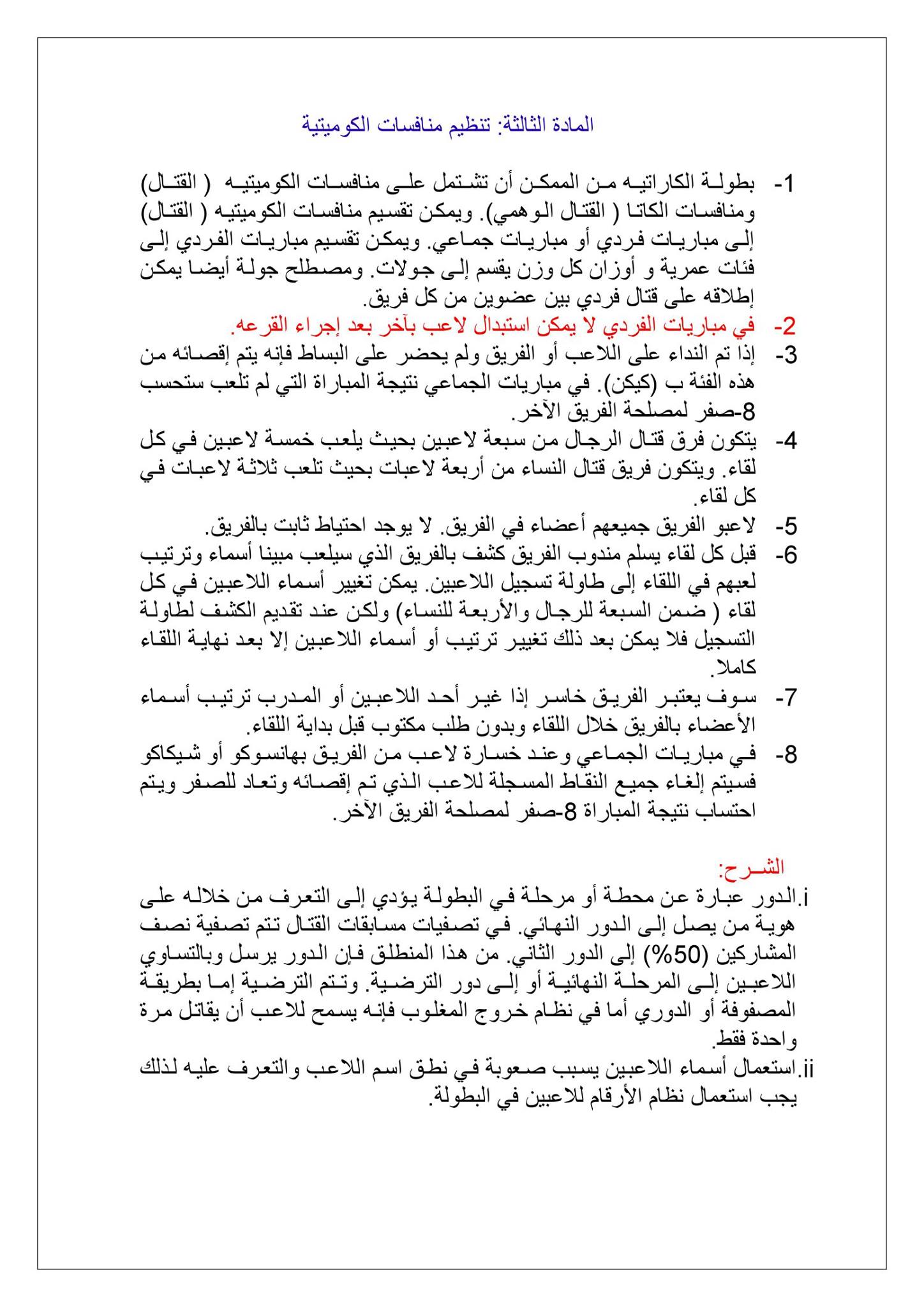 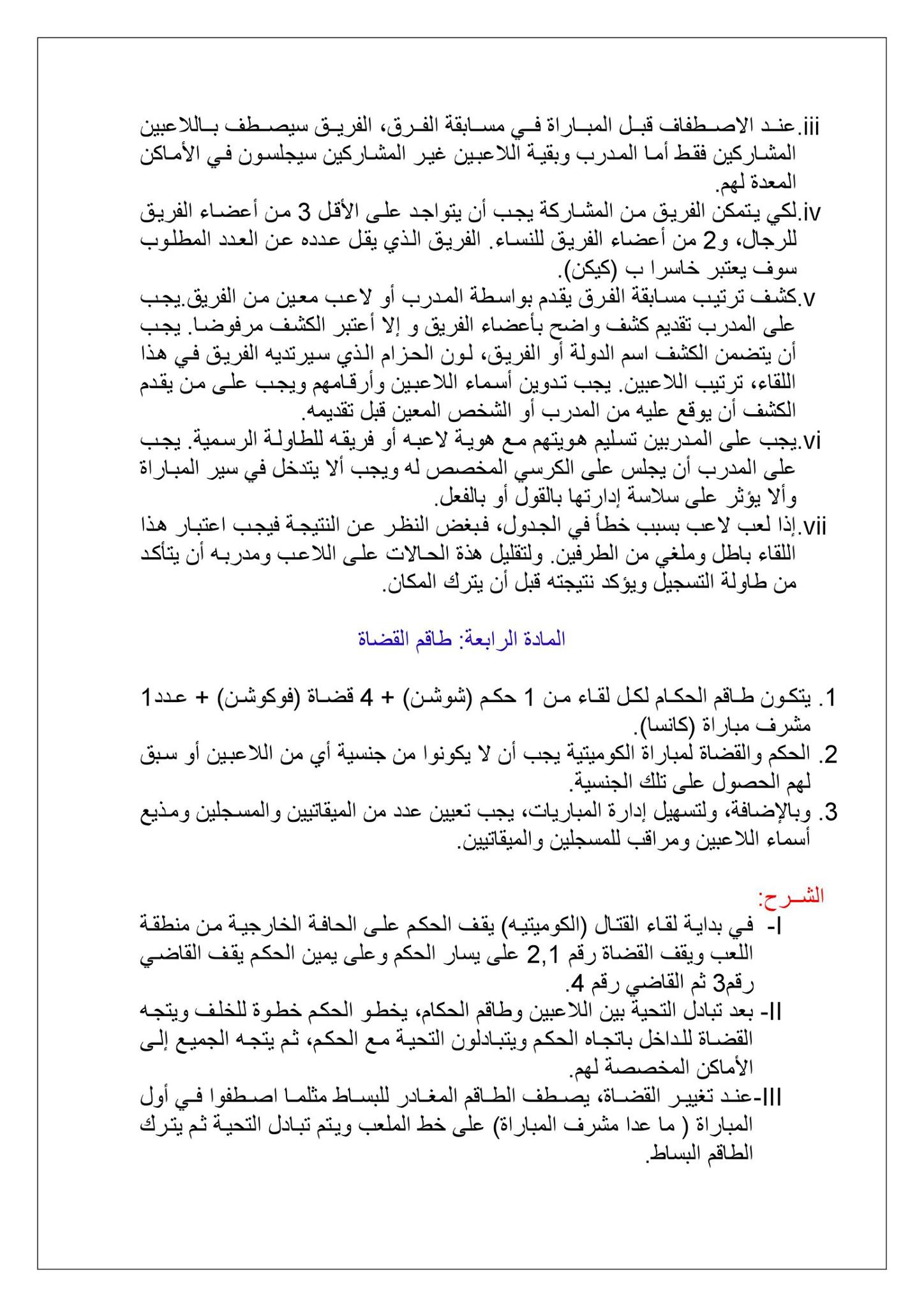 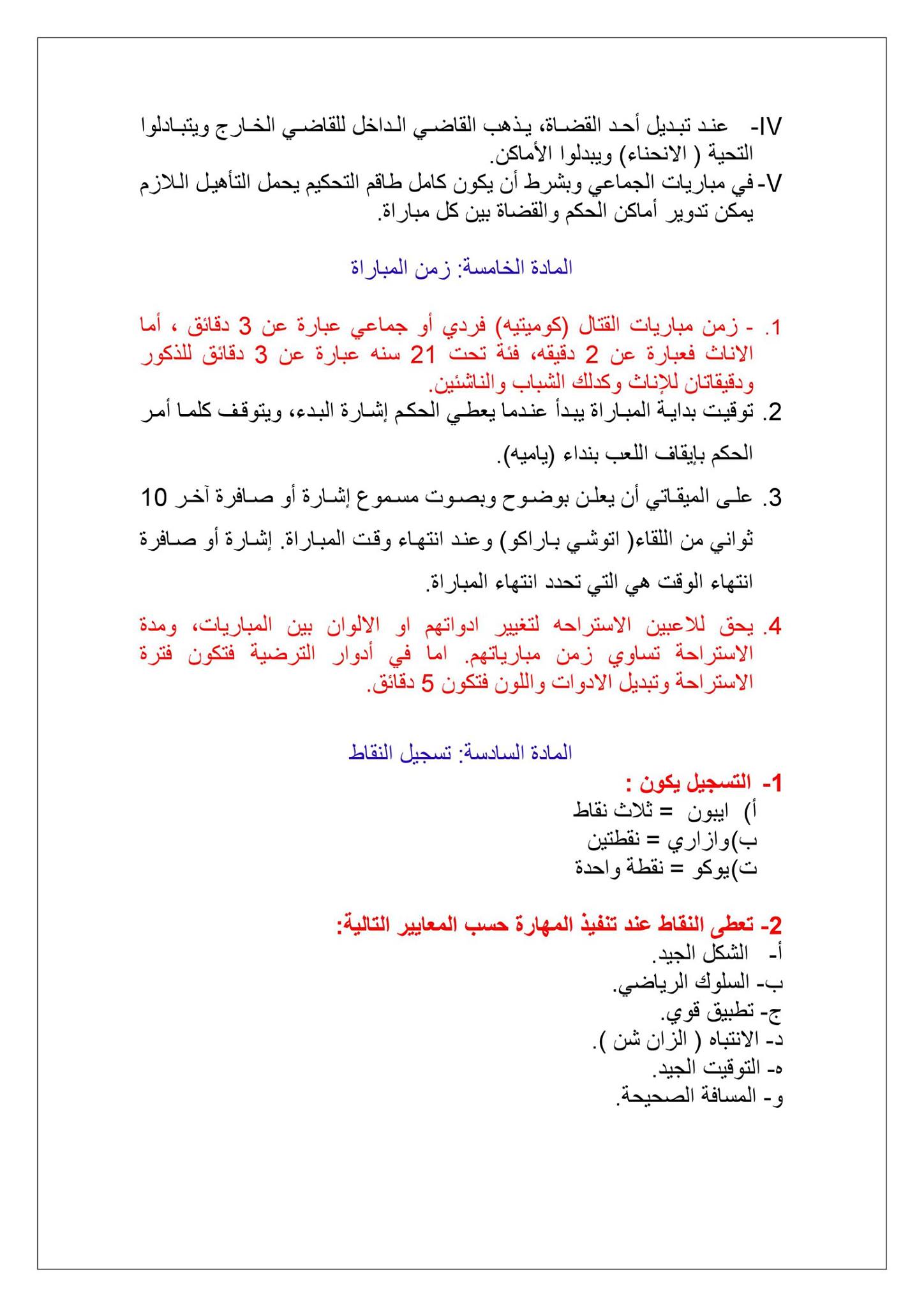 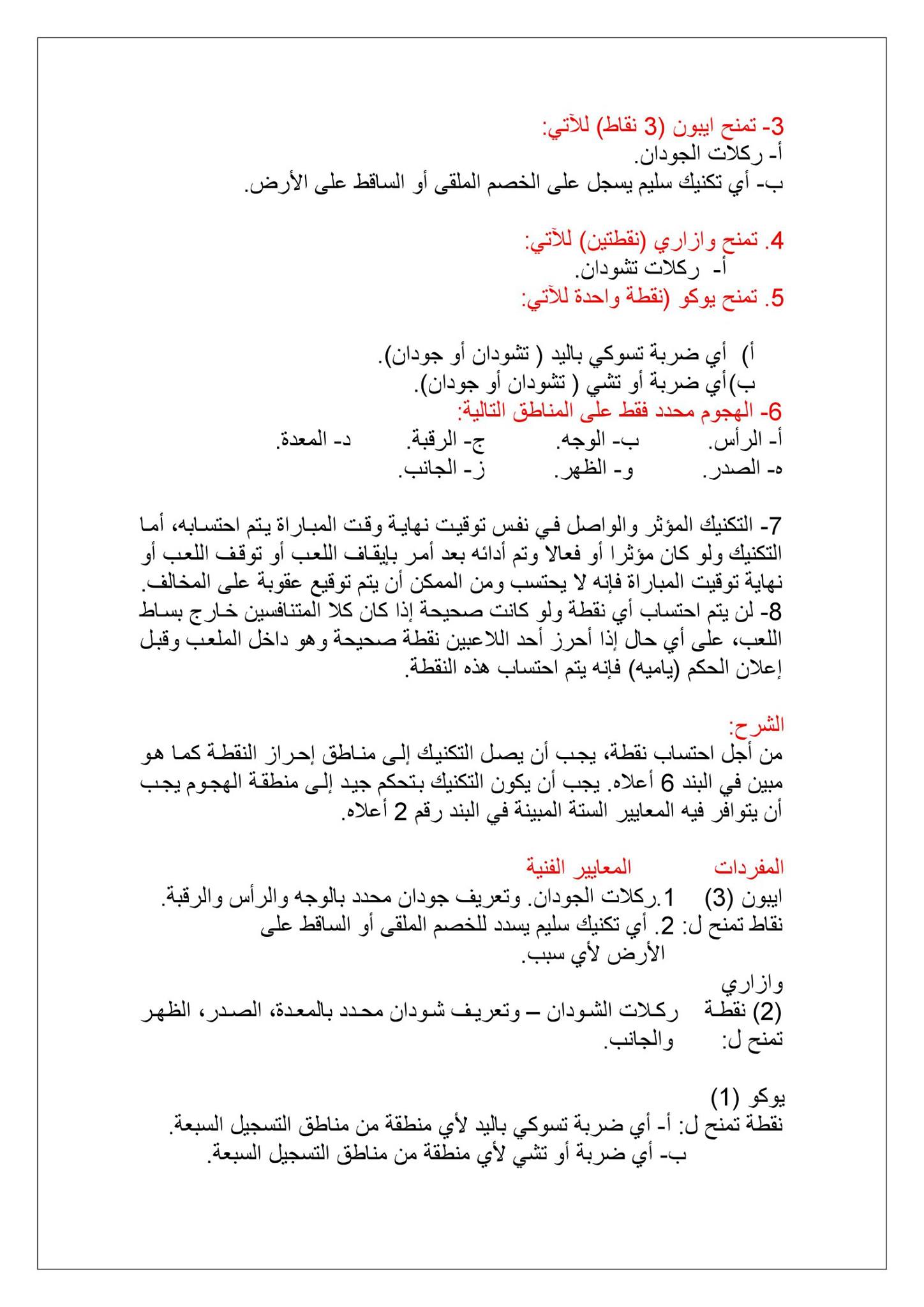 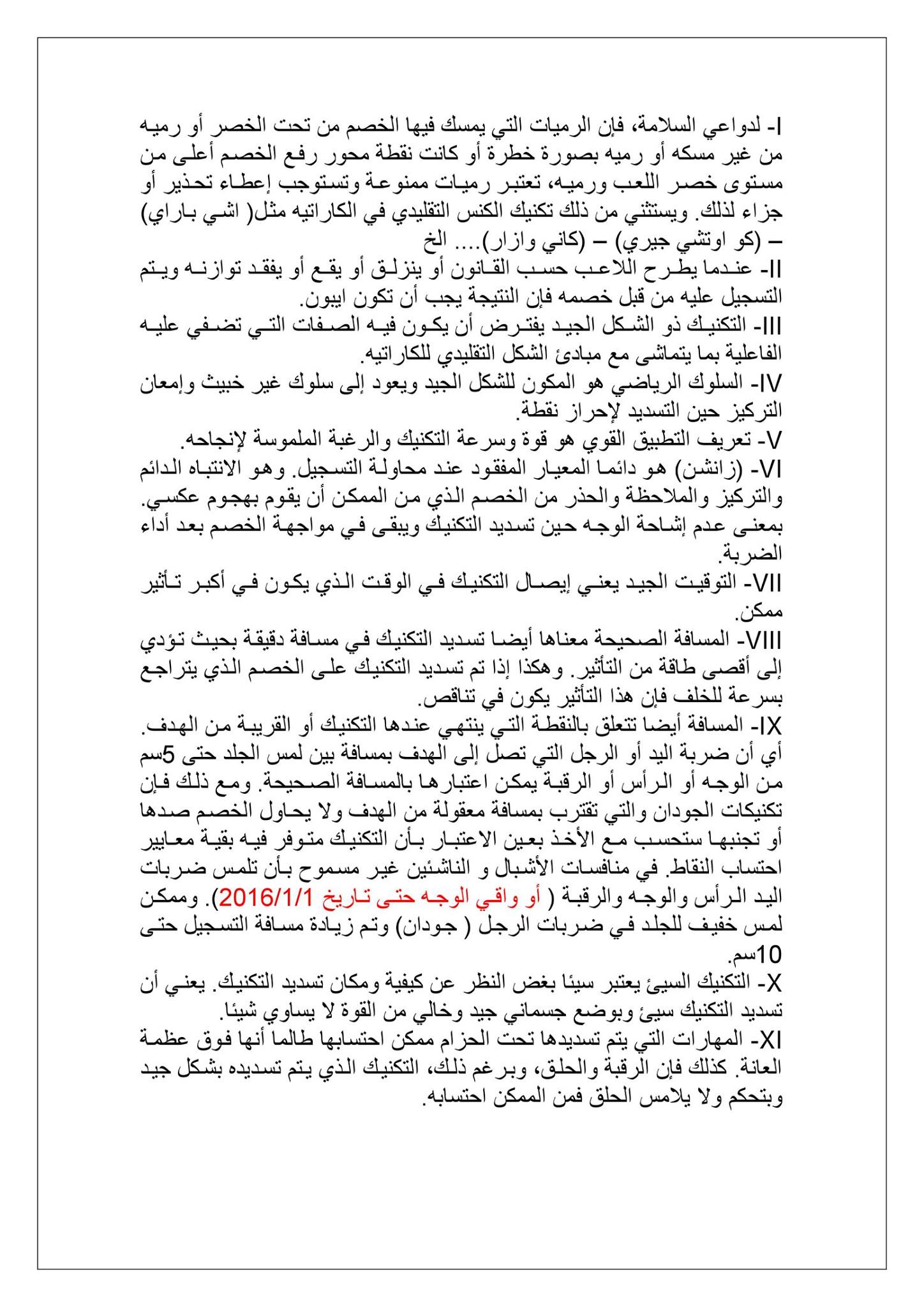 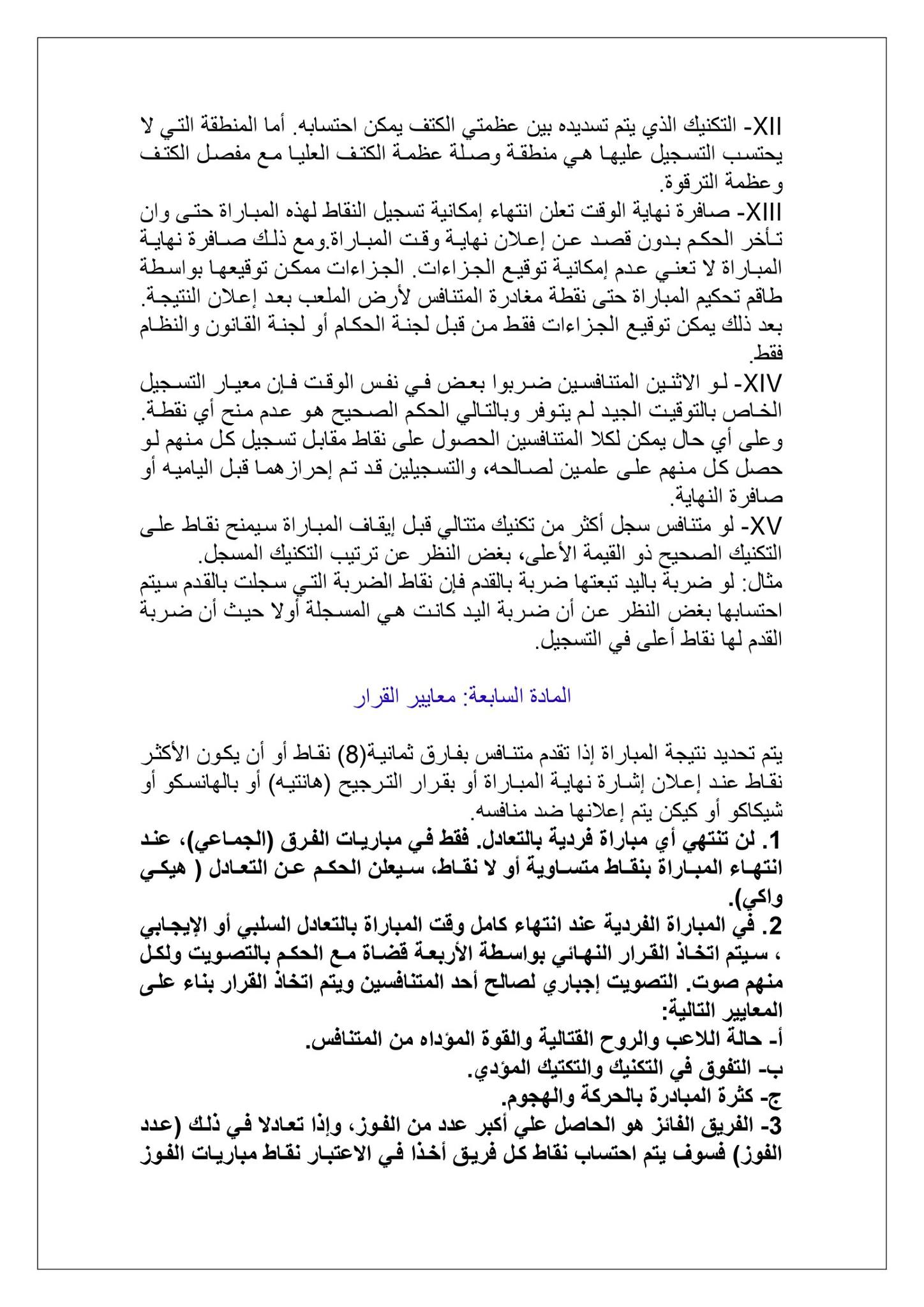 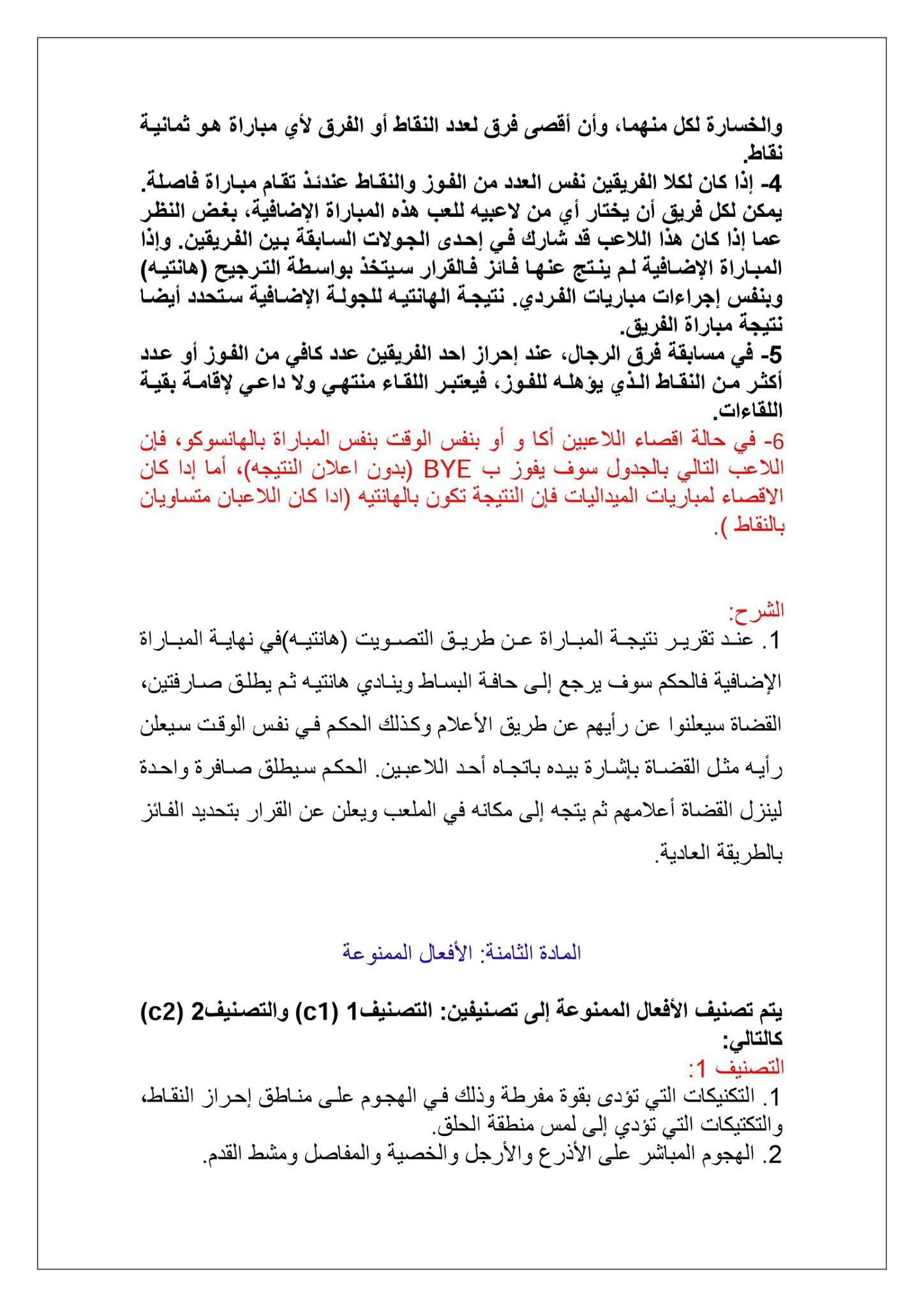 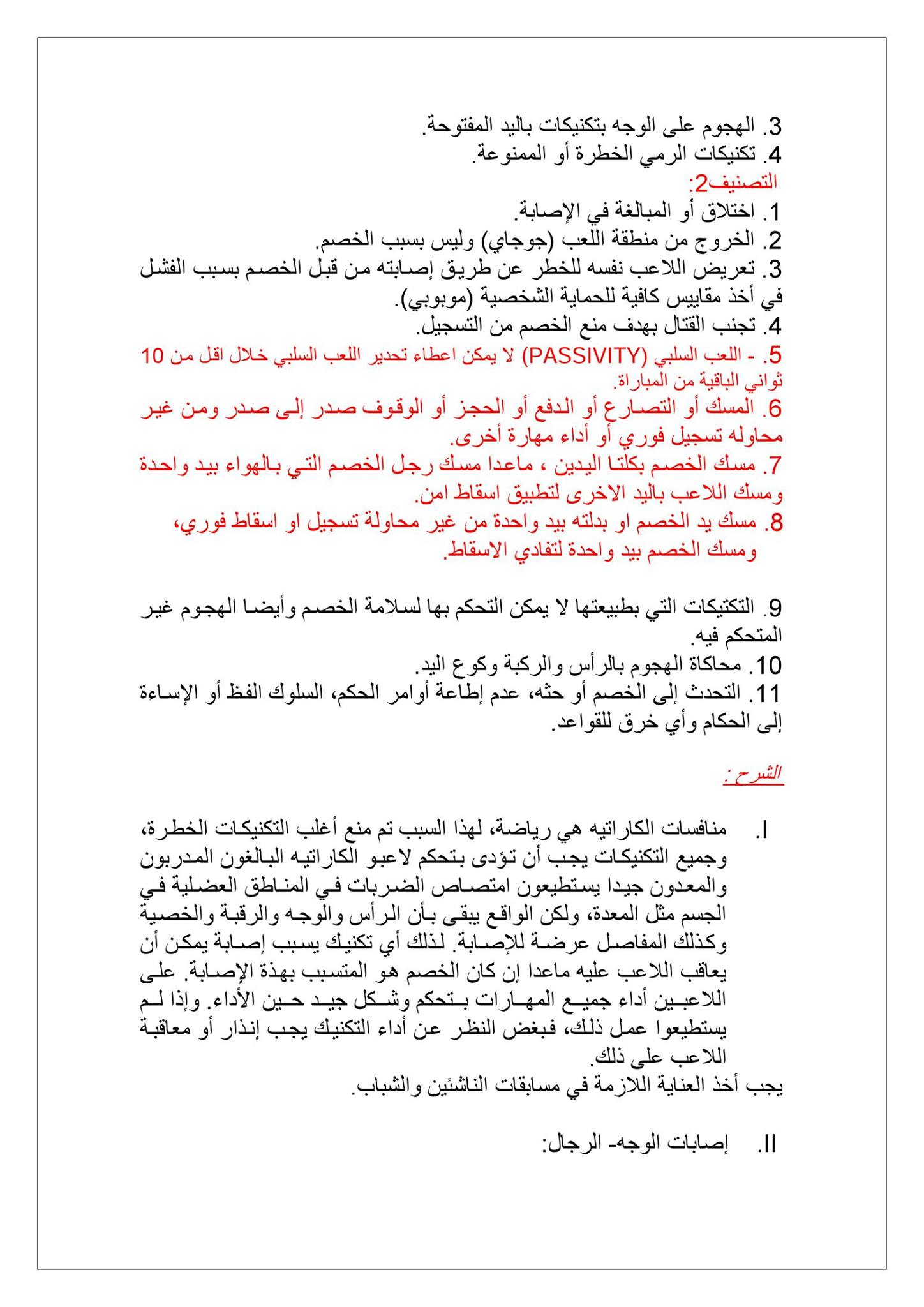 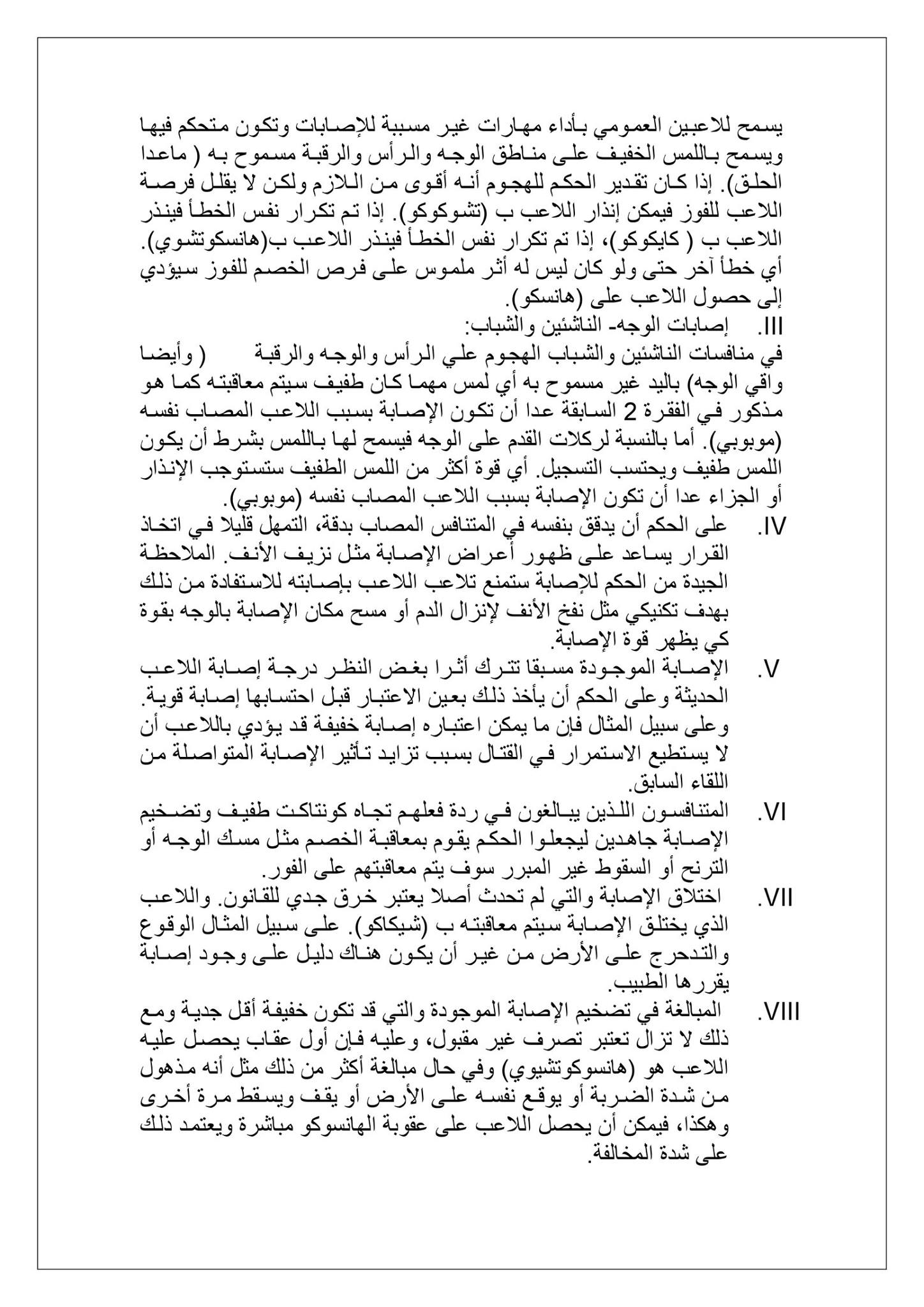 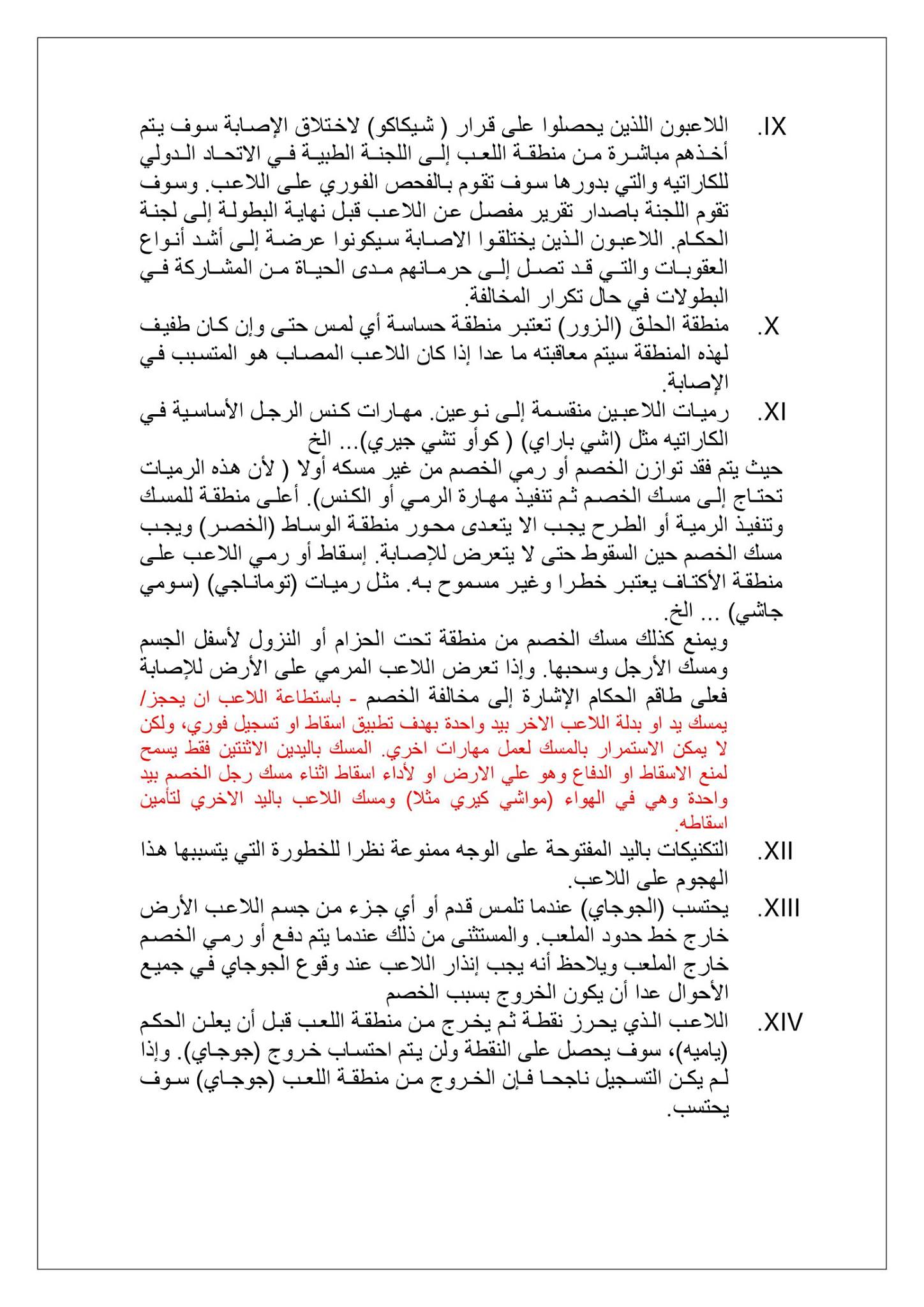 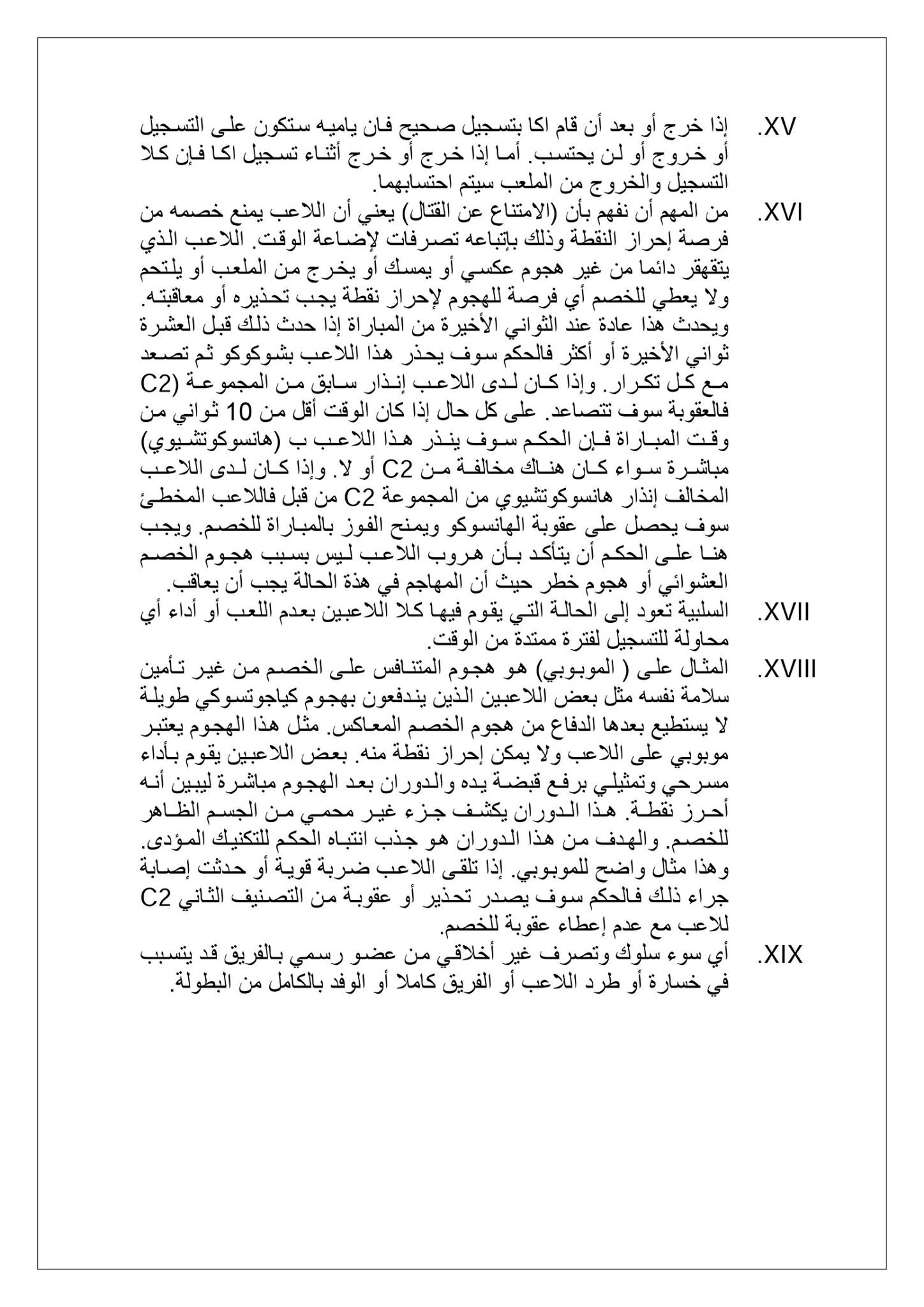 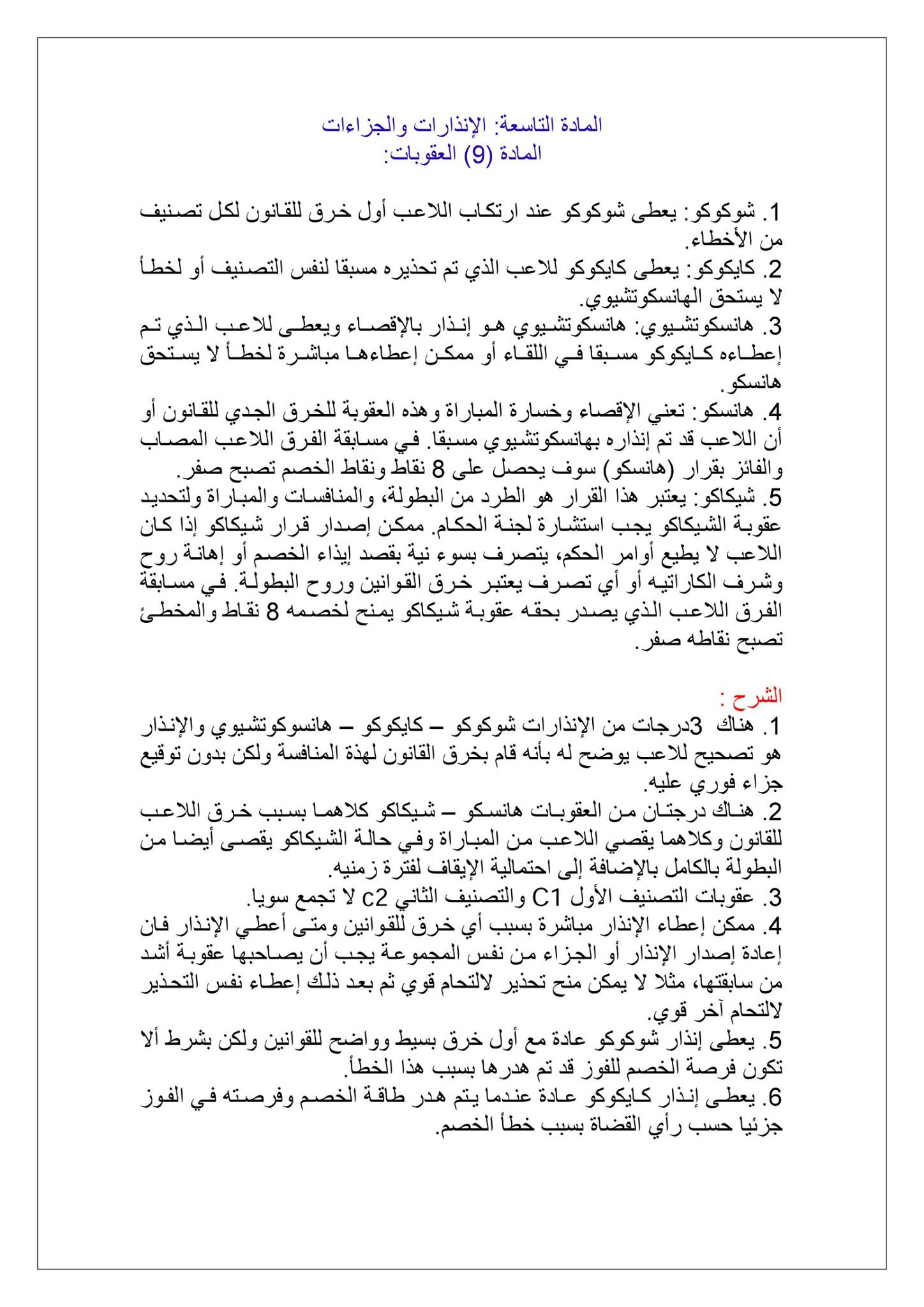 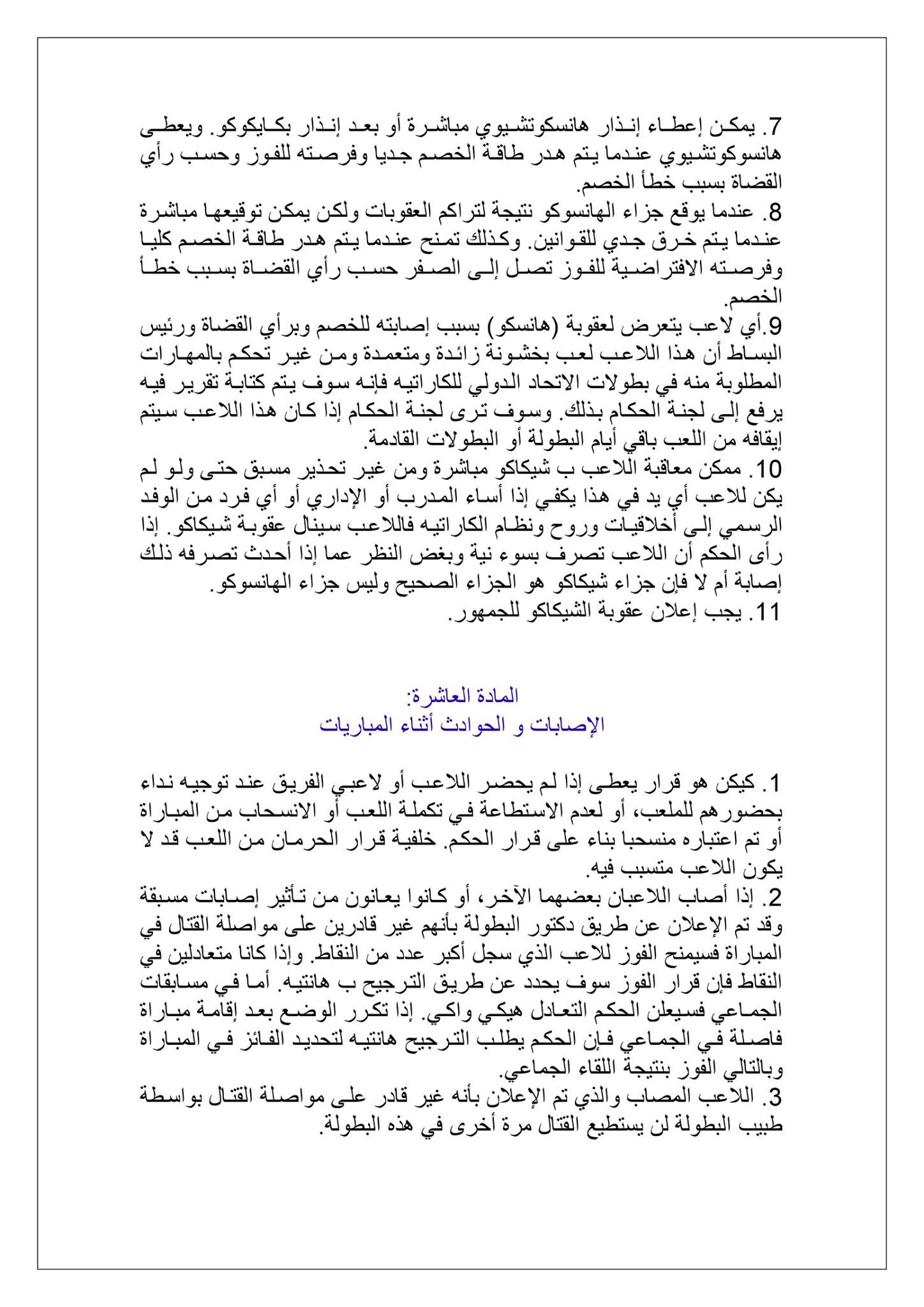 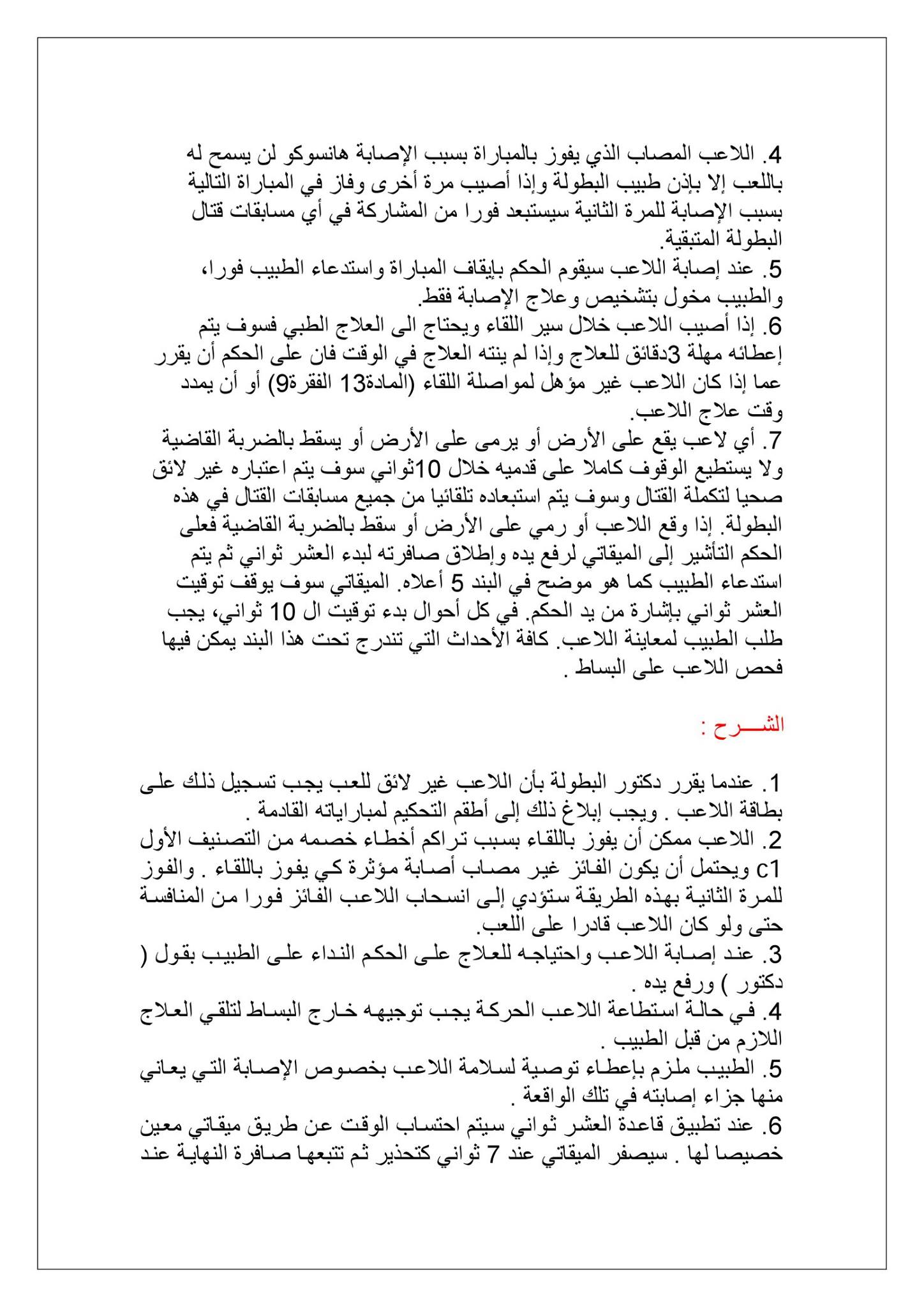 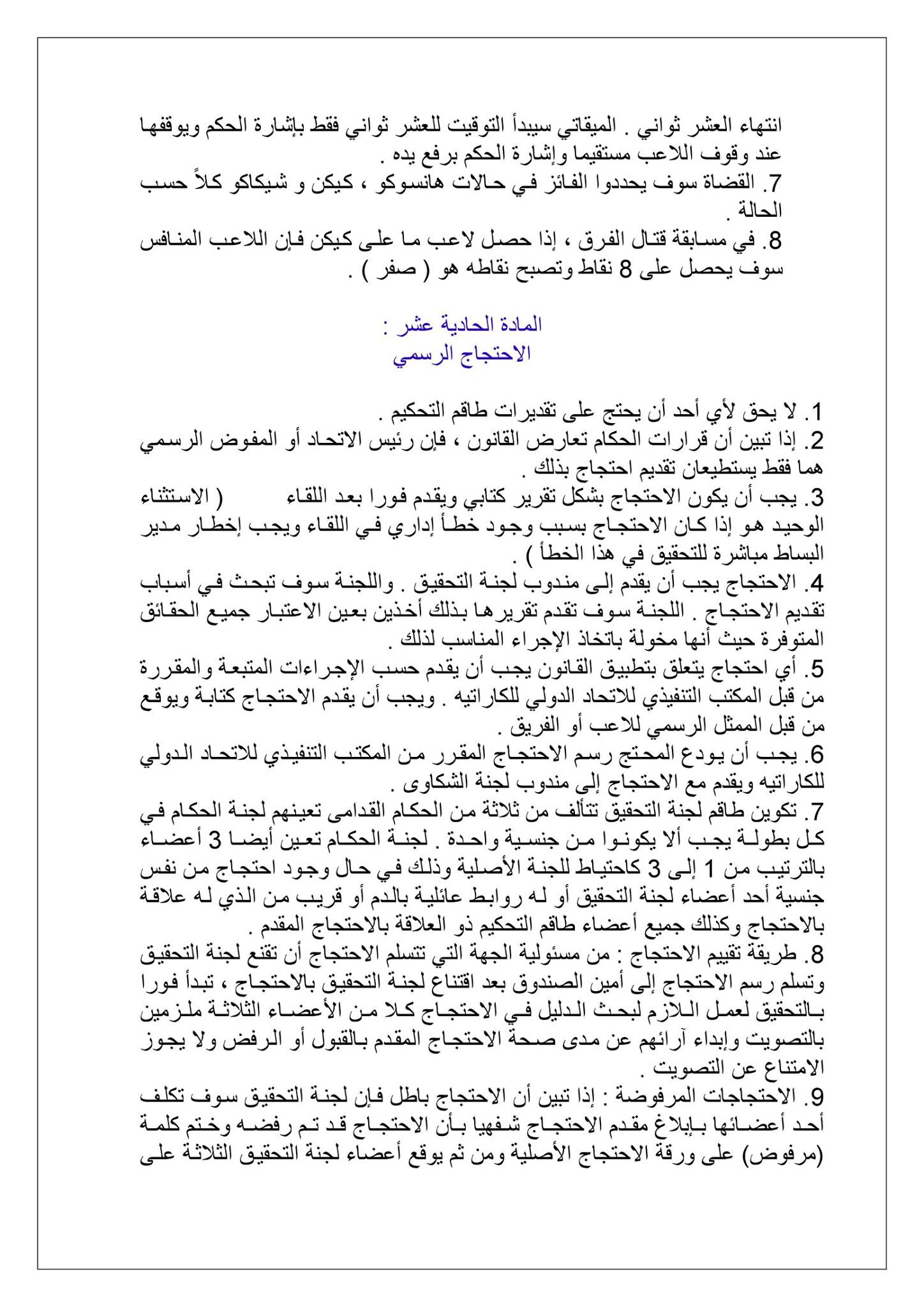 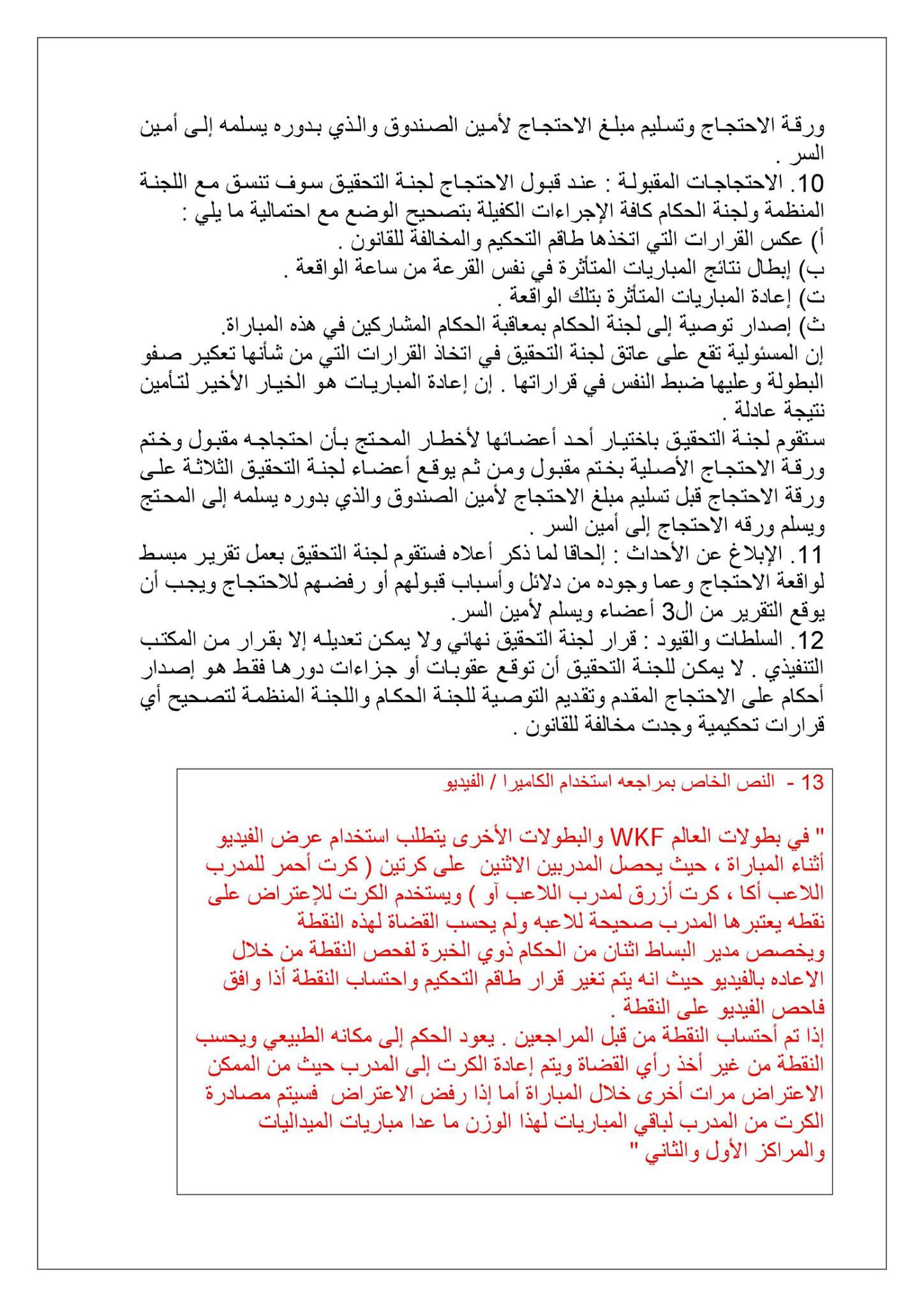 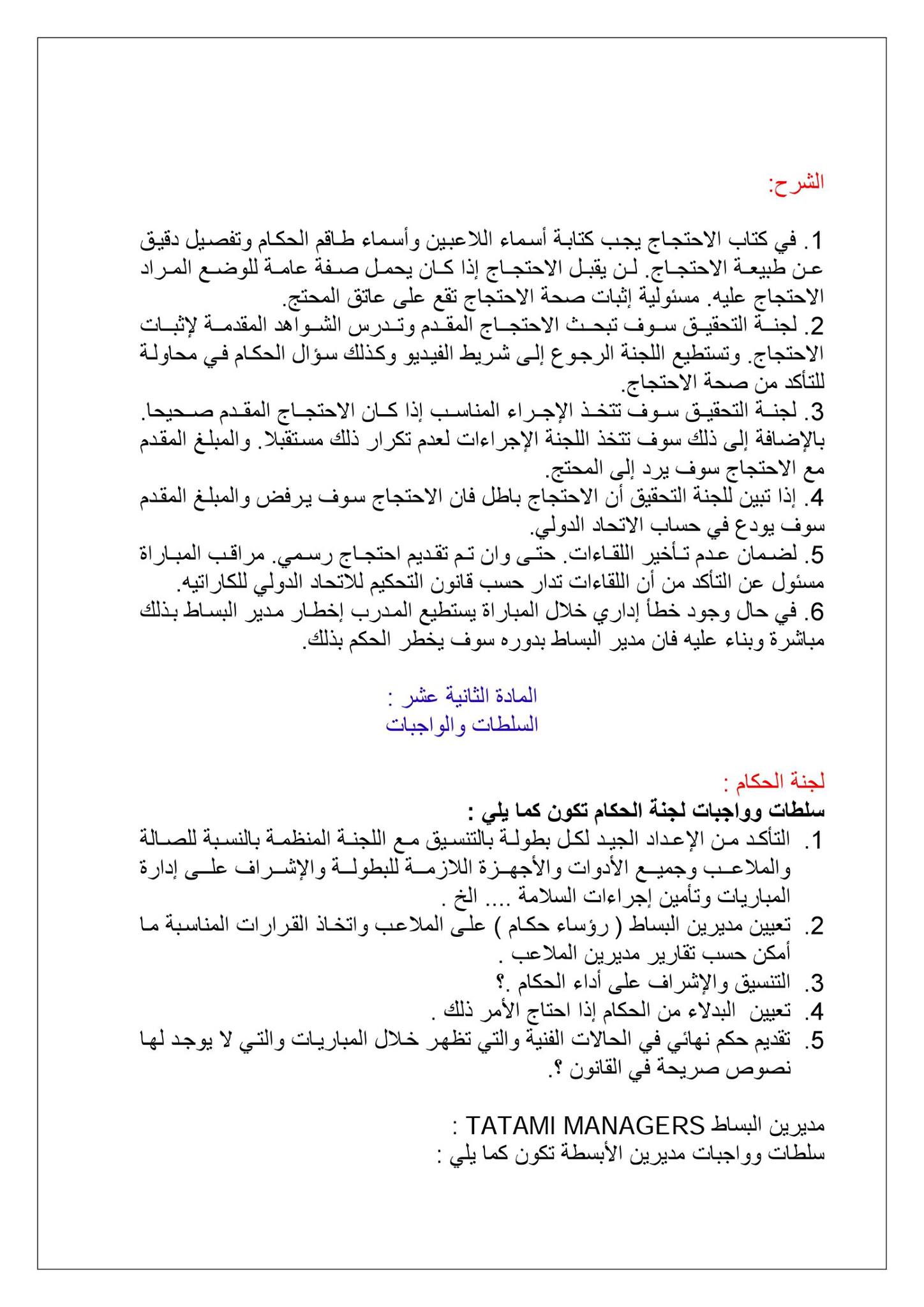 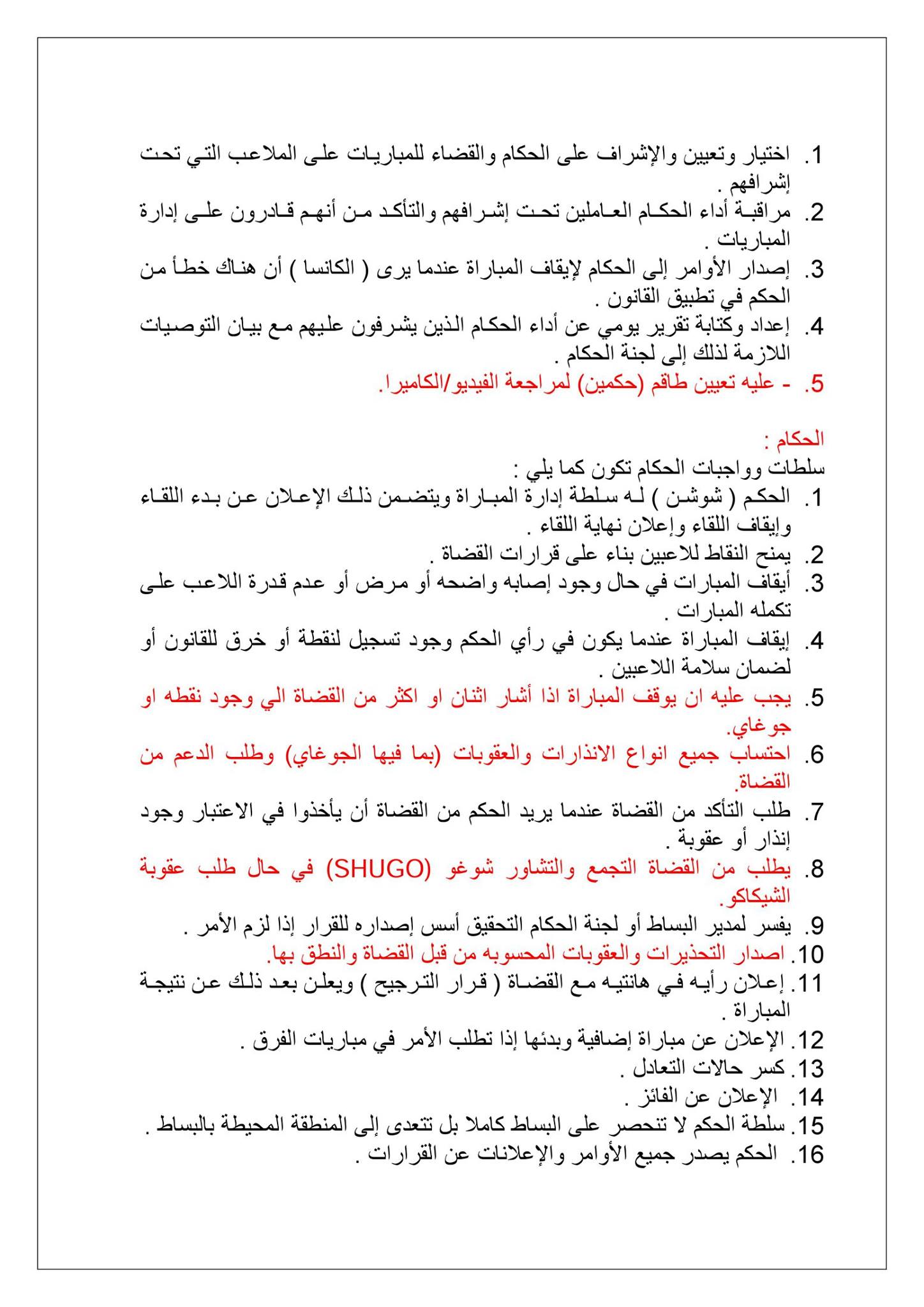 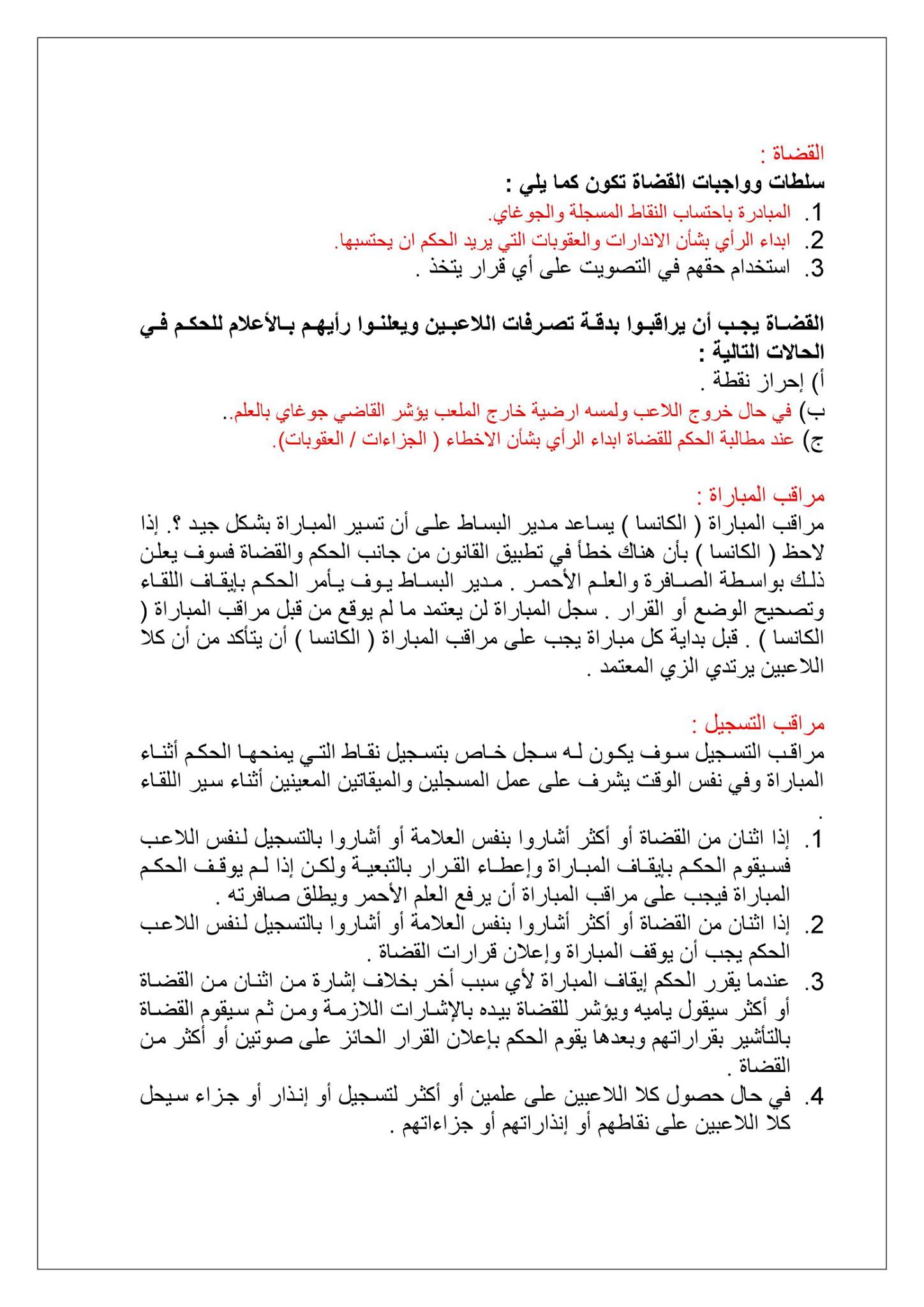 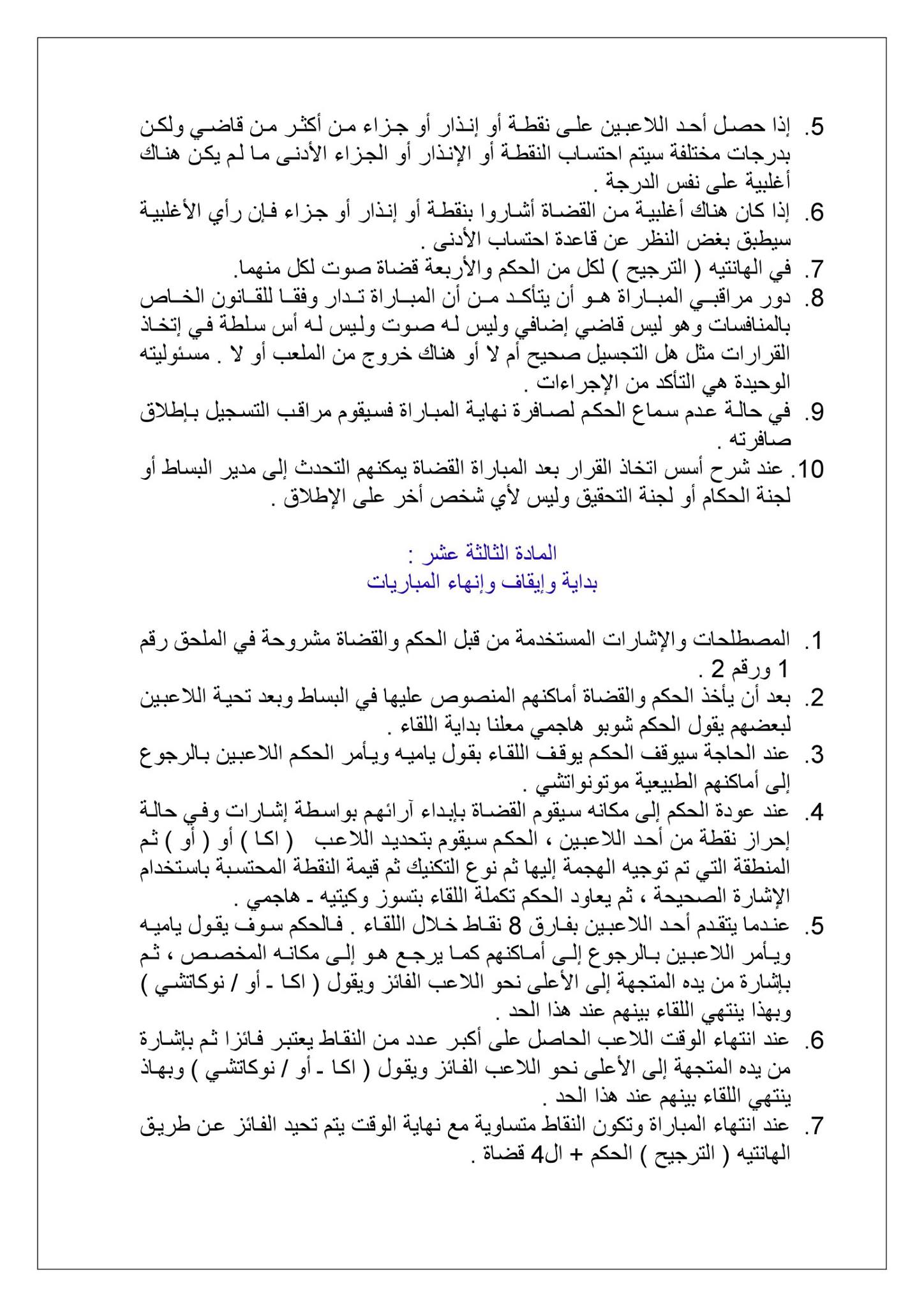 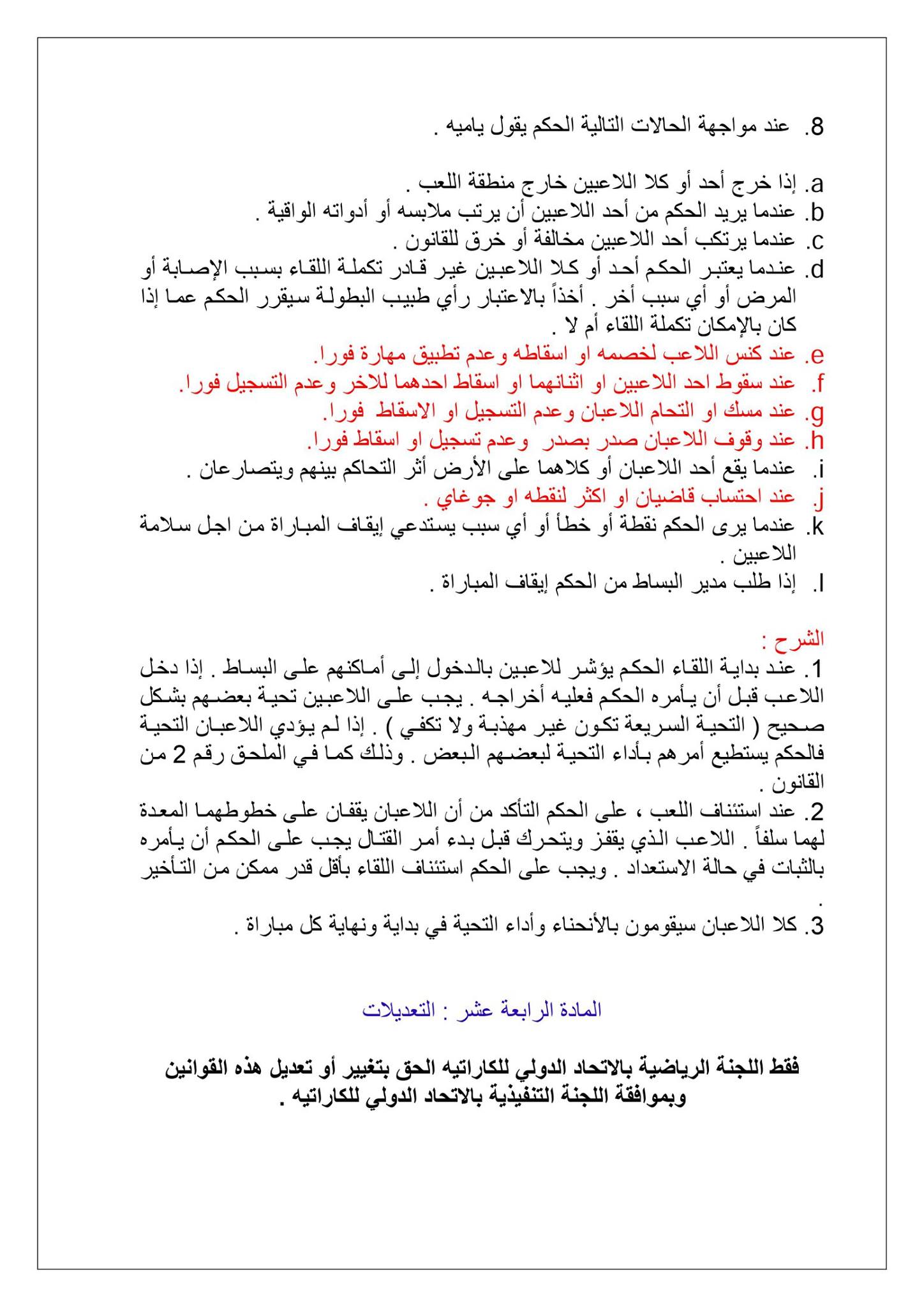